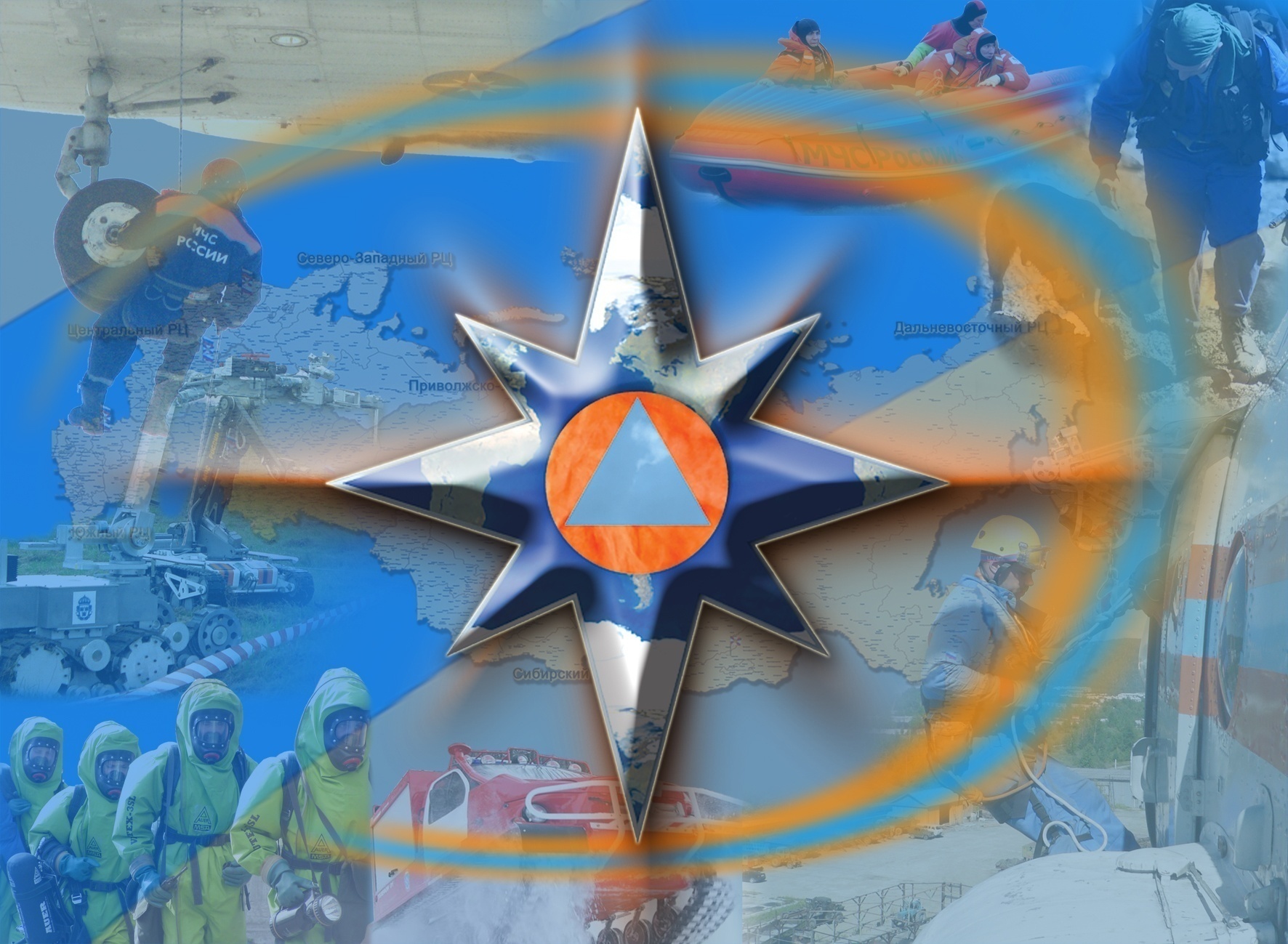 ПАСПОРТ ТЕРРИТОРИИ ПОСЕЛКА СТАРАЯ ИГИРМА НИЖНЕИЛИМСКОГО РАЙОНА ИРКУТСКОЙ ОБЛАСТИ
Титульный лист
Ответственный за разработку паспорта:
Глава Березняковского сельского поселения Ефимова Анна Петровна, т. 8(39566) 60-210
СОДЕРЖАНИЕ
УСЛОВНЫЕ ОБОЗНАЧЕНИЯ
ГАЗ
2
№12
 150
УСЛОВНЫЕ ОБОЗНАЧЕНИЯ
- жилые дома;
- ДЭС;
- промышленные (хозяйственные) объекты;
- трансформаторные подстанции;
- социально – значимые объекты;
- линии эл. снабжения  35 кВ;
- 1-этажные дома (кирпич, бетон);
- линии эл. снабжения  0,4 кВ;
- 2-этажные дома (кирпич, бетон);
сборный эвакуационный пункт (в числ.  номера припис. домов, человек)
- 3-этажные и более дома (кирпич, бетон);
- 1-этажные дома (деревянные);
маршруты эвакуации населения (1- номер маршрута, 13 – количество эвакуируемых домов, 1- колонн, 750 -)чел. А - автомобильный
- 2-этажные и более дома (деревянные);
- стационарный пост ДПС;
- метеорологический пост;
1
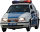 - пункты временного размещения населения;
ПВР
- сельская больница (мед.пункт)  с    указанием номера и кол. коек;
- газораспределительный пункт;
- линии газоснабжения;
автотрассы федерального значения
- линии теплоснабжения;
зона ответственности ГИБДД;
- жилые дома центрального отопления;
аварийно-опасные участки трассы;
T
- жилые дома печного отопления;
вертолётная площадка;
- зона возможного риска при аварии на газо-, нефтепроводе;
- мост;
№7,9,13
 750 чел.
- ж\д станция;
- компрессорная станция;
- железная дорога;
-хранилища газа, 2- млн.куб.м;
- тепловой пункт;
места пересечений с преградами (мосты, автодороги, ж/д, водные объекты, овраги и т.д);
- котельные;
- критический уровень подтопления;
- водонапорная башня;
- средний уровень подтопления;
__13__
         1/750
1
А
- колодец;
- максимальный уровень подтопления;
-  нефтебазы и другие объекты нефтяного комплекса. (нефтеналивные сатнции, мазутохранилища и др.);
- очистное сооружение;
- водозаборная станция;
- линии водоснабжения;
-  насосные станции;
- нефтепровод;
- газопровод;
УСЛОВНЫЕ ОБОЗНАЧЕНИЯ
ДПО
1ПЧ
УСЛОВНЫЕ ОБОЗНАЧЕНИЯ
- пожарный пост;
-  маршруты эвакуации населения;
-  маршруты движения к водоемам для забора воды;
- зона ответственности пожарных постов;
- место забора воды;
- места забора воды БЕ-200ЧС;
- федеральная противопожарная служба МЧС России;
ГСМ, 7 тонн;
7
- противопожарная служба субъектов;
вещевые склады, 7 тонн (наименование основного имущества) ;
вещ
7
- добровольная  пожарная охрана;
- прод-ые склады, 7 тонн (наименование основного имущества) ;
прод
7
- зона горения при наиболее неблагоприятном развитии обстановки, очаг пожара;
- склады мед. им-ва7 тонн (наименование основного имущества);
7
мед
- водоемы для забора воды;
- склады стройматериалов, 7 тонн (наименование основного    имущества) ;
7
стр
- пожарный поезд;
- заградительная полоса (ширина, длина);
- минерализованная полоса (ширина, длина);
- детские дома;
- гражданский аэродром;
- дома престарелых;
- военный аэродром;
- туристические маршруты с указанием типа (пеший), класса сложности (II), названия («Дремучий лес») и протяженности (12 км);
- заброшенный аэродром;
- законсервированный аэродром;
П – II «Дремучий лес»
 12км
- химическиопасныый объект;
- шахты;
- пещеры;
- места добычи лесных ресурсов;
- музеи;
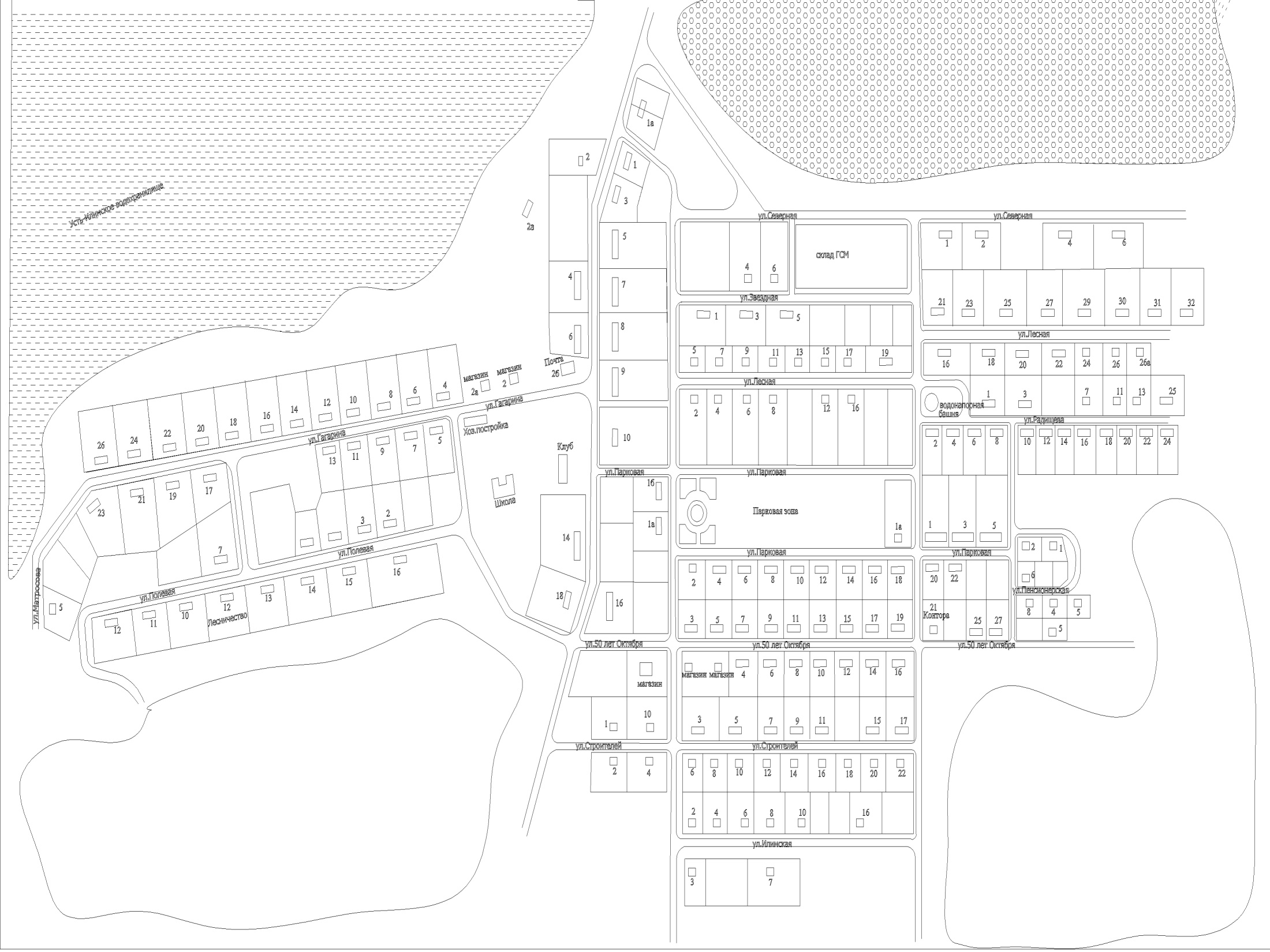 Паспорт территории п. Старая Игирма 
Нижнеилимского муниципального района
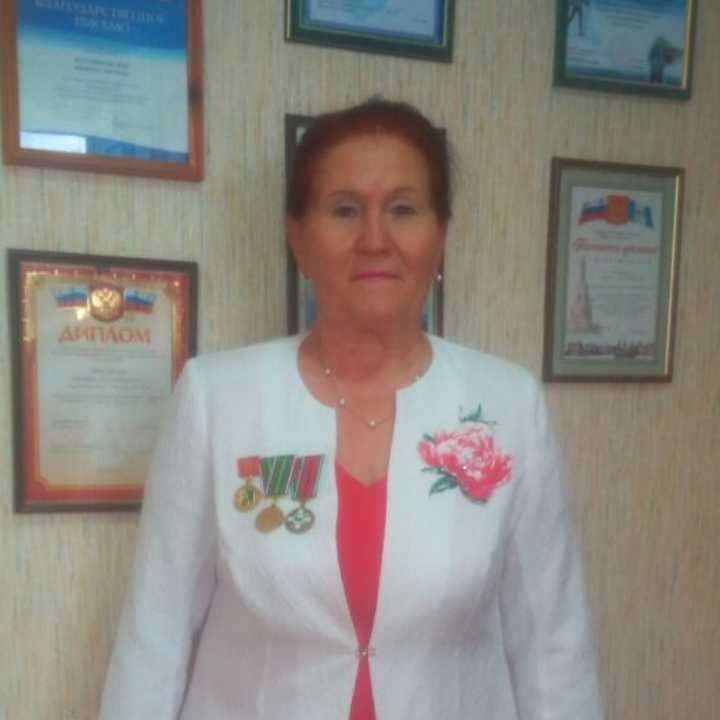 Ефимова Анна Петровна 
Глава н.п. (председатель КЧС)Телефон: 8(39566) 60210
ФАП
Паспорт территории н.п. Старая Игирма
Нижнеилимского муниципального района
(Информация по объектам социального и культурного назначения)
ПАСПОРТ ТЕРРИТОРИИ п. СТАРАЯ ИГИРМА
НИЖНЕЛИМСКОГО  МУНИЦИПАЛЬНОГО РАЙОНА
(Схема организации управления и взаимодействия)
КЧС и ПБ
Начальник гарнизона
ОМВД
ФСБ
ГО и ЧС
ЦРБ
Ветеринарная служба
Прокуратура
Центр гигиены и 
эпидемиологии
ГУ  МЧС по ИО
РЭС-1  «Северные электросети»
Лесничество
Рук. Семенов С.К.
8(39566)3-02-93
 89027613386
Барковский О.А.
8(39566) 2-67-01,
Председатель 
Романов Максим Сергеевич
8(39566) 3-04-21
Рук. Кузнецов А.А.
8(39566) 3-03-90
начальник Елгин В.А.
8(39566) 3-07-79
Рук. Николаев Р.П.
8(39566) 3-17-14
Рук. Музафаров Ф.Г
8(39566) 3-22-20
Рук. Грищенко С.А.
8(39566)3-03-77
Рук. Бобров С.В.
8(39566) 3-05-29
ОДС
8(3952)25-79-00
Рук.  Попов С.В.
8(39566) 3-22-24
Рук. Кушнарёва М.А.
8(39566) 62-031
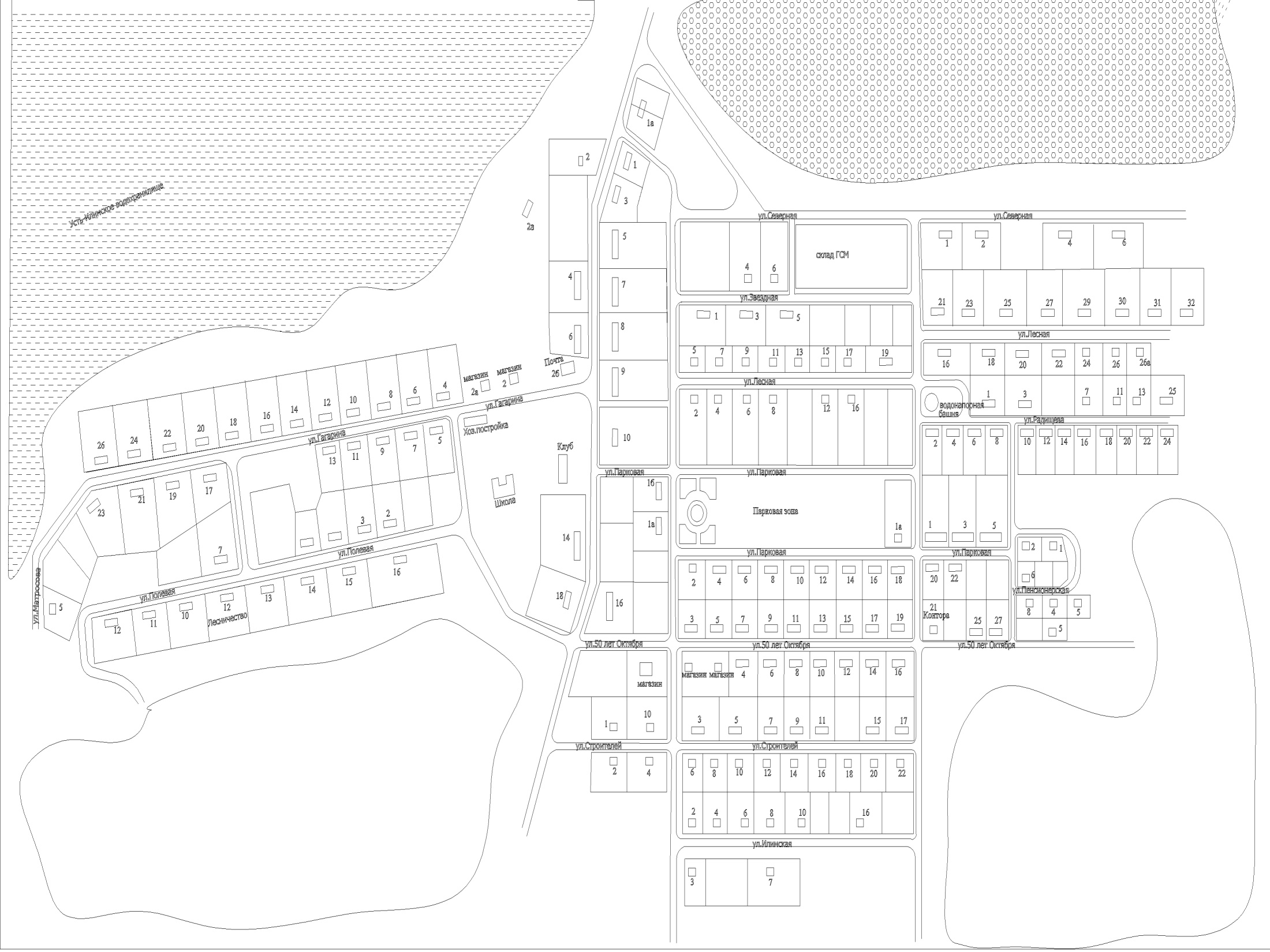 Паспорт территории сельского поселения
(общая информация)
на территории п. Старая Игирма Нижнеилимского района
Магазин
Почта
Магазин
Клуб
Котельная
1 отапливаемых объекта
Школа-сад
Вместимость 76 чел.
Характеристика здания:
1-этажное
Магазин
Общая характеристика населенного пункта:
- количество проживающего населения – 596 чел.
- количество домов – 174;
-социально – значимых объектов – 6;
ПАСПОРТ ТЕРРИТОРИИ СЕЛЬСКОГО ПОСЕЛЕНИЯ
обзорная карта наиболее значимых объектов прилегающих к сельскому поселению в границах района
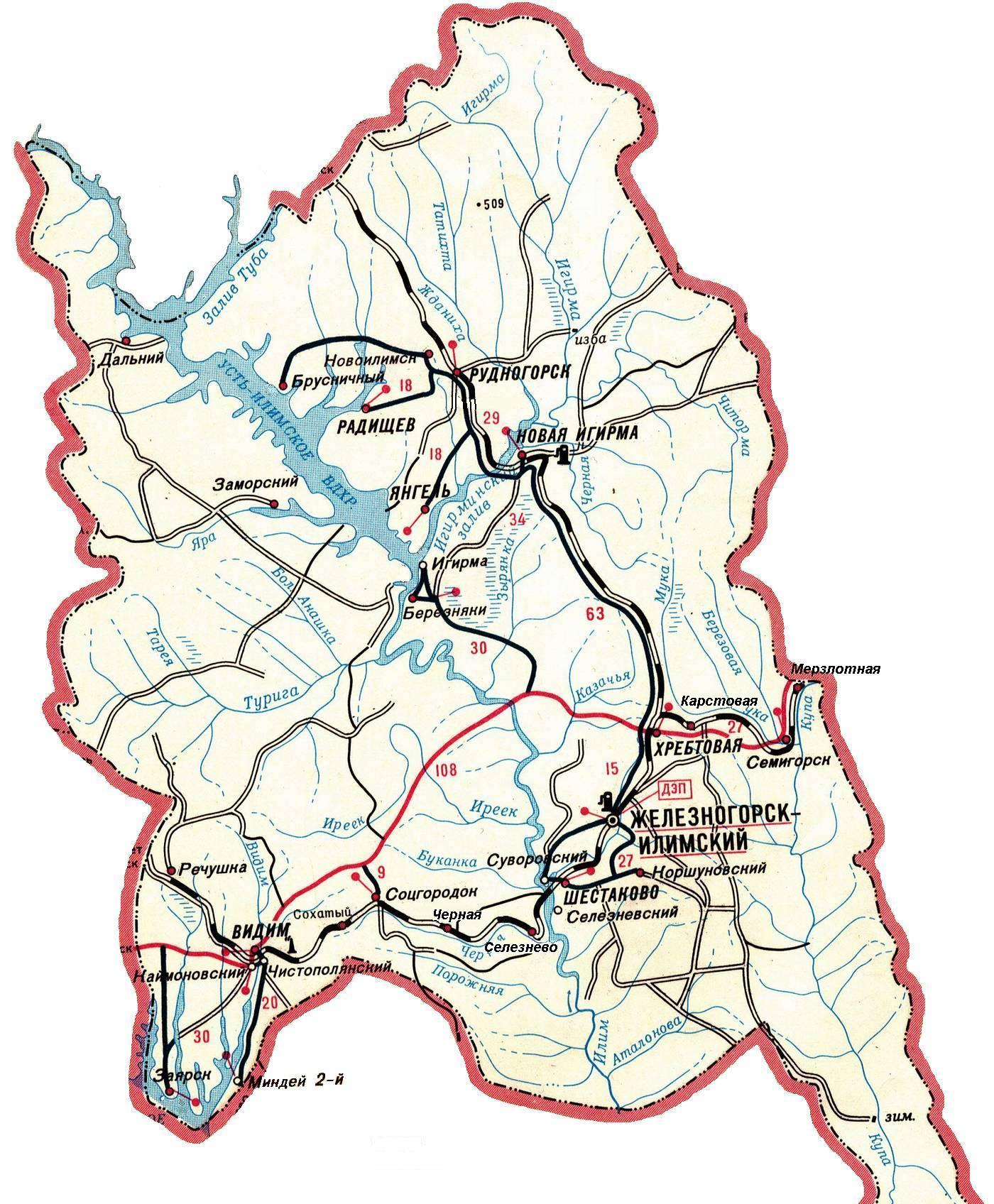 БУБ
50
ЖЦРБ
335
РГБ
50
РУБ
25
НГБ
75
ВПО
ЧПО
МПО
МПО
МПО
МПО
МПО
МПО
МПО
ВПО
МПО
МПО
МПО
ДПО
ВПО
МПО
МПО
127ПЧ
126ПЧ
НОВОИЛИМСК
ДАЛЬНИЙ
РУДНОГОРСК
БРУСНИЧНЫЙ
л/с 1; АЦ-1
л/с 2; АЦ-1
тел. 51624
НОВАЯ ИГИРМА
ЗАМОРСКИЙ
л/с 1; АЦ-1
тел. 
89642228528 (сот)
ЯНГЕЛЬ
л/с 1; АЦ-1
тел. 60279
л/с 1; АЦ-1
тел. 60447
СТАРАЯ ИГИРМА
ВСЖД филиал ОАО «РЖД:
Начальник Краснощек Анатолий Анисимович,
БЕРЕЗНЯКИ
л/с 2; АЦ-1
«Восточная Сибирь-Тихий океан»
ООО «Востокнефтепровод»
Протяженность – 214 км.
Диаметр - 1607 мм.
Давление – 3,8 МПа
Скорость перекачки - 2 м/с
 Количество ниток – 2
Подземный 
Год ввода в эксплуатацию – 2009 г
КАРСТОВАЯ
ХРЕБТОВАЯ
Дом Престарелых «Милосердие»
тел. 3-50-70
л/с 10; АЦ-2
тел. 64201
СЕМИГОРСК
ФАД «Вилюй»
Протяженность 169 км
Опасные участки - 4
36ПЧ
л/с 1; АЦ-1
тел. 64481
МУП «Водоканал»
ХЛОР-600кг.
ЖЕЛЕЗНОГОРСК- ИЛИМСКИЙ
СУВОРОВСКИЙ
РЕЧУШКА
КОРШУНОВСКИЙ
л/с 1; АЦ-1
тел. 65376
ШЕСТАКОВО
СОЦГОРОДОК
л/с 1; АЦ-1
тел. 66327
Детский Дом «Солнышко»
тел. 65-242
СОХАТЫЙ
л/с 4; АЦ (присп)
ВИДИМ
СЕЛЕЗНЕВСКИЙ
ЧЕРНАЯ
СЕЛЕЗНЕВО
л/с 12; АЦ-2
тел. 69203
ЧИСТОПОЛЯНСКИЙ
560 29’, С.Ш. 
1040 06’ В.Д
КАЙМОНОВСКИЙ
МИНДЕЙ-1 (НЕЖИЛ)
ЗАЯРСК
МИНДЕЙ-2
л/с 1; АЦ-1
ПАСПОРТ ТЕРРИТОРИИ СЕЛЬСКОГО ПОСЕЛЕНИЯ
обзорная карта наиболее значимых объектов прилегающих к сельскому поселению в границах пятикилометровой зоны
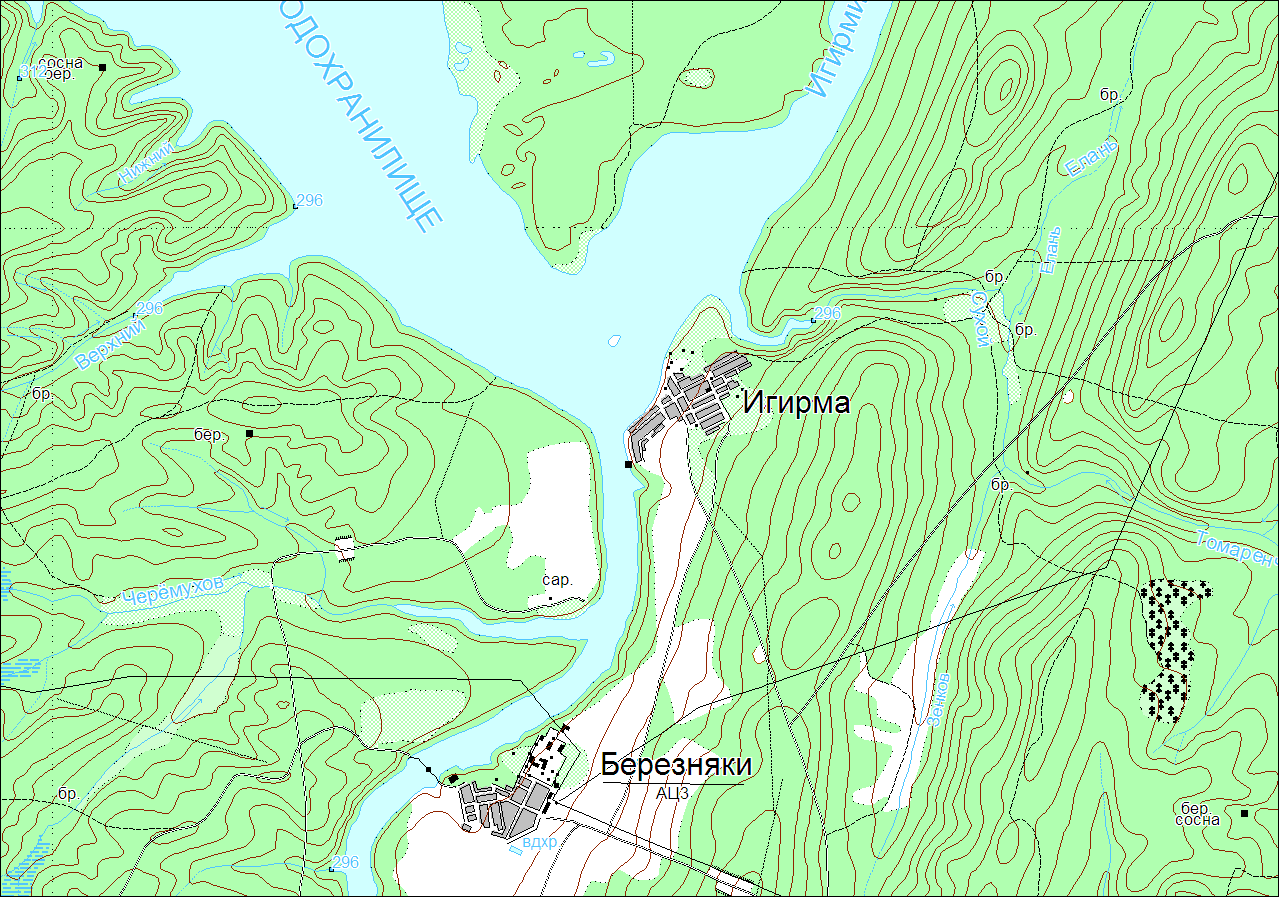 Значимых объектов прилегающих к посёлку в границах пятикилометровой зоны – нет
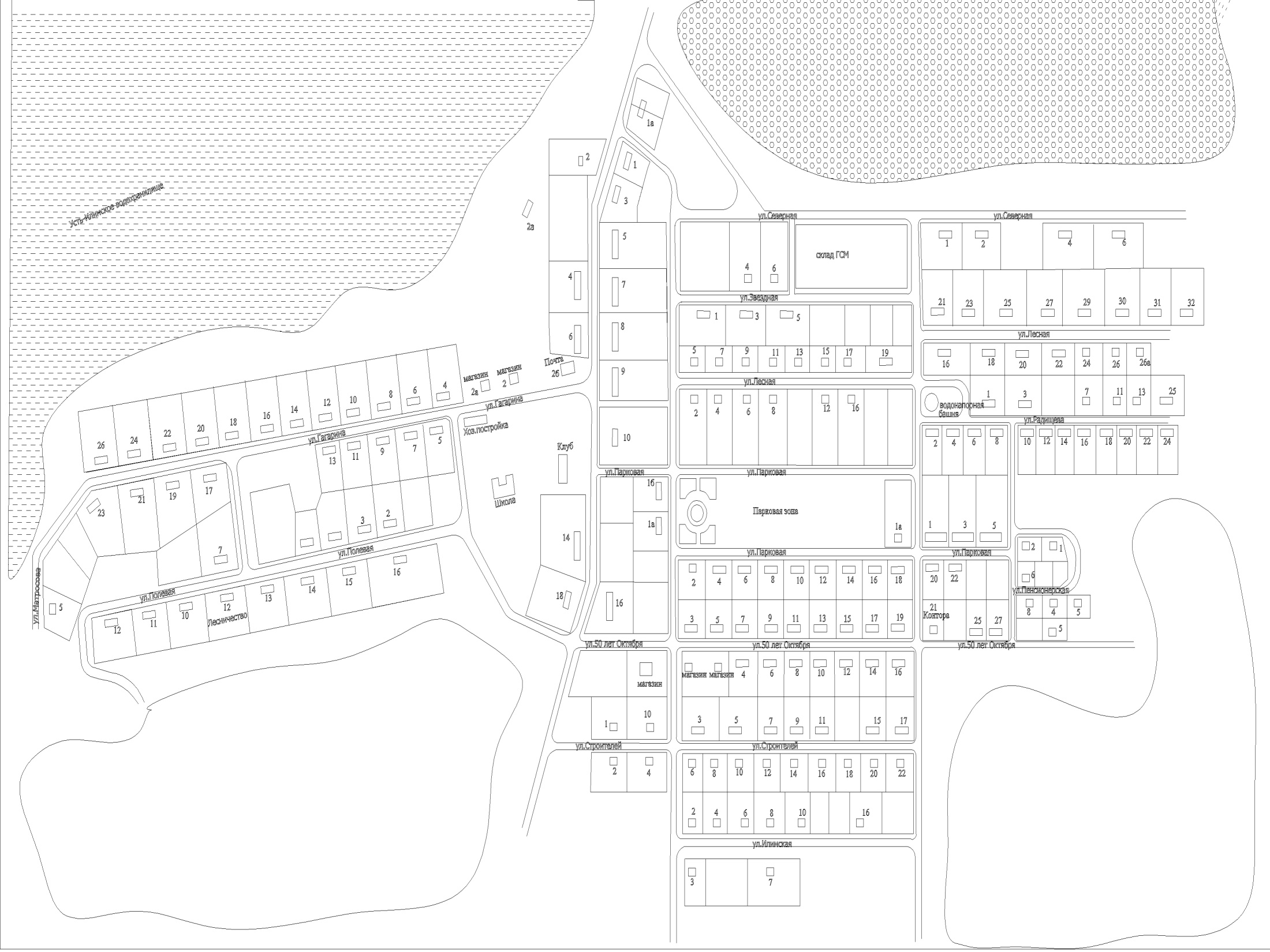 СВЕДЕНИЯ О НАЛИЧИИ СРЕДСТВ МАССОВОЙ ИНФОРМАЦИИ
НА ТЕРРИТОРИИ п. СТАРАЯ ИГИРМА
НИЖНЕИЛИМСКОГО МУНИЦИПАЛЬНОГО РАЙОНА
ФАП
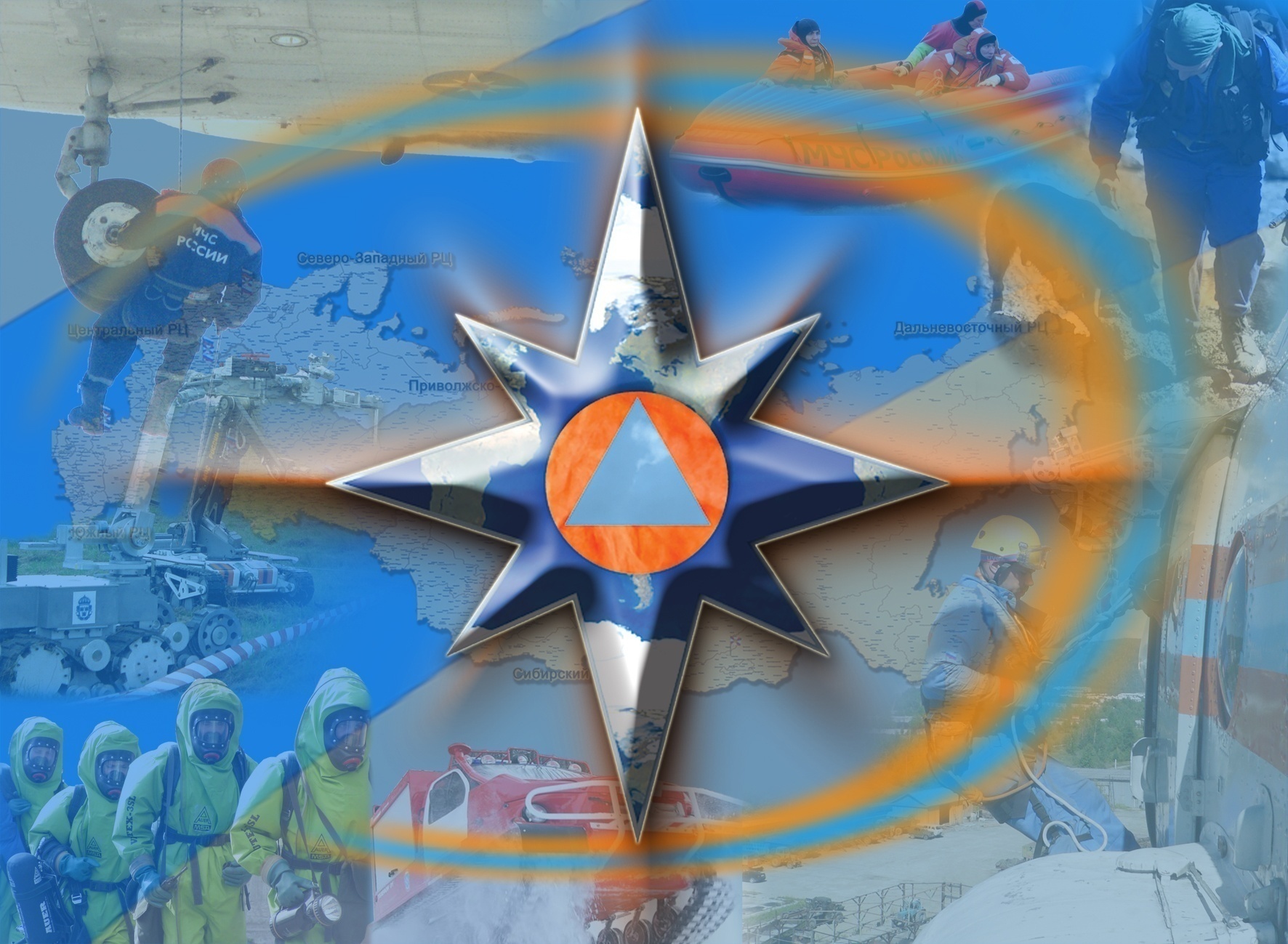 РИСКИ ВОЗНИКНОВЕНИЯ ЧС НА ТРАНСПОРТЕ
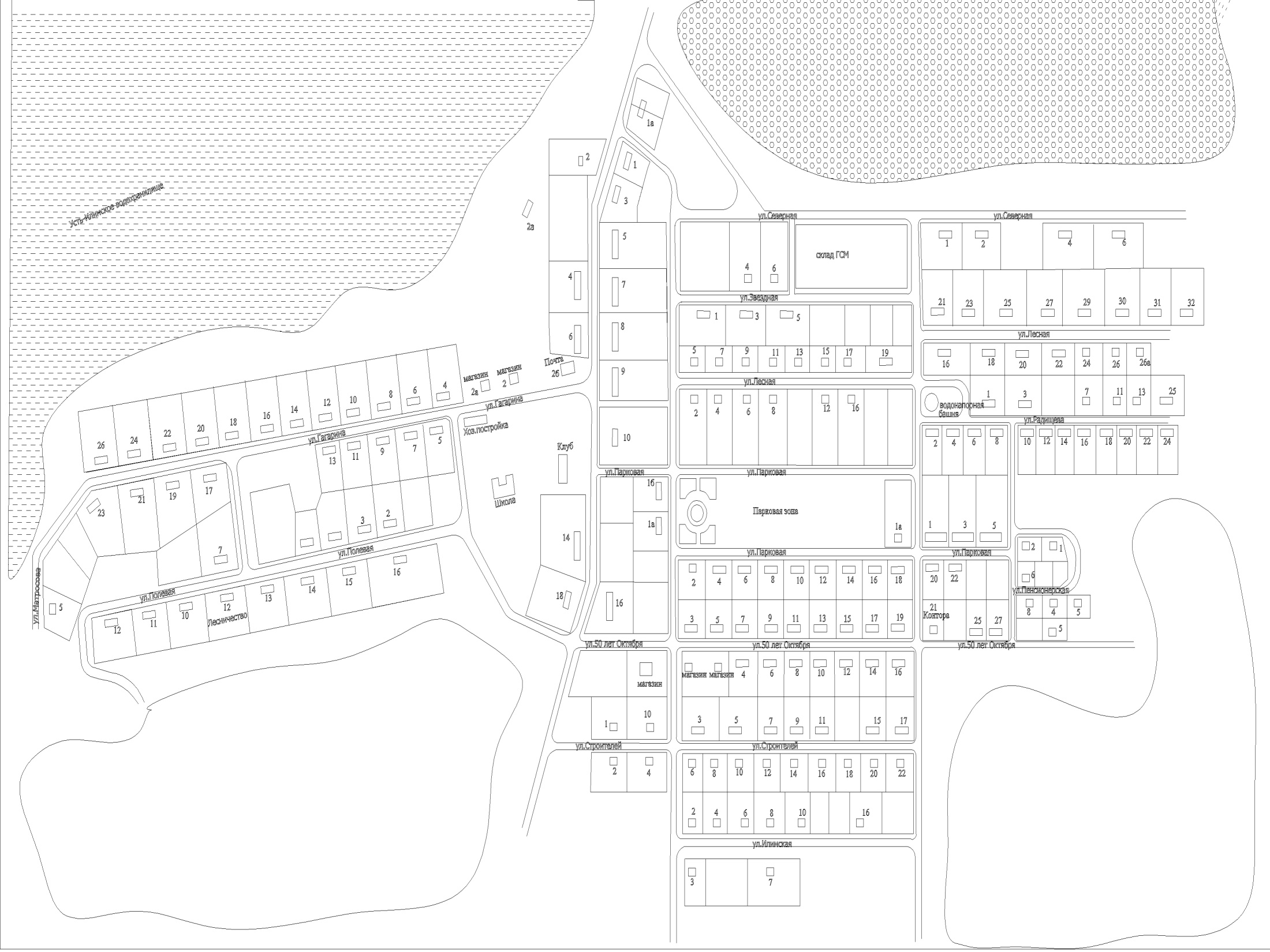 ПАСПОРТ ТЕРРИТОРИИ СЕЛЬСКОГО ПОСЕЛЕНИЯ
Риски возникновения ЧС на объектах автомобильного транспорта 
на территории п. Березняки Нижнеилимского муниципального района
БУБ
 50
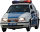 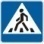 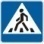 ФАП
БСПМ
 Расстояние - 5 км,
Техники – 1 ед.
Личн. состава – 3 чел.
 п. Березняки
Автотранспортная сеть территории развита удовлетворительно и состоит из дорог грунтовым покрытием круглогодичного использования для всех видов транспорта. Протяженность дорог – 5км
ПАСПОРТ ТЕРРИТОРИИ СЕЛЬСКОГО ПОСЕЛЕНИЯ
Риски возникновения ЧС на объектах железнодорожного транспорта
на территории п. Старая Игирма Нижнеилимского муниципального района
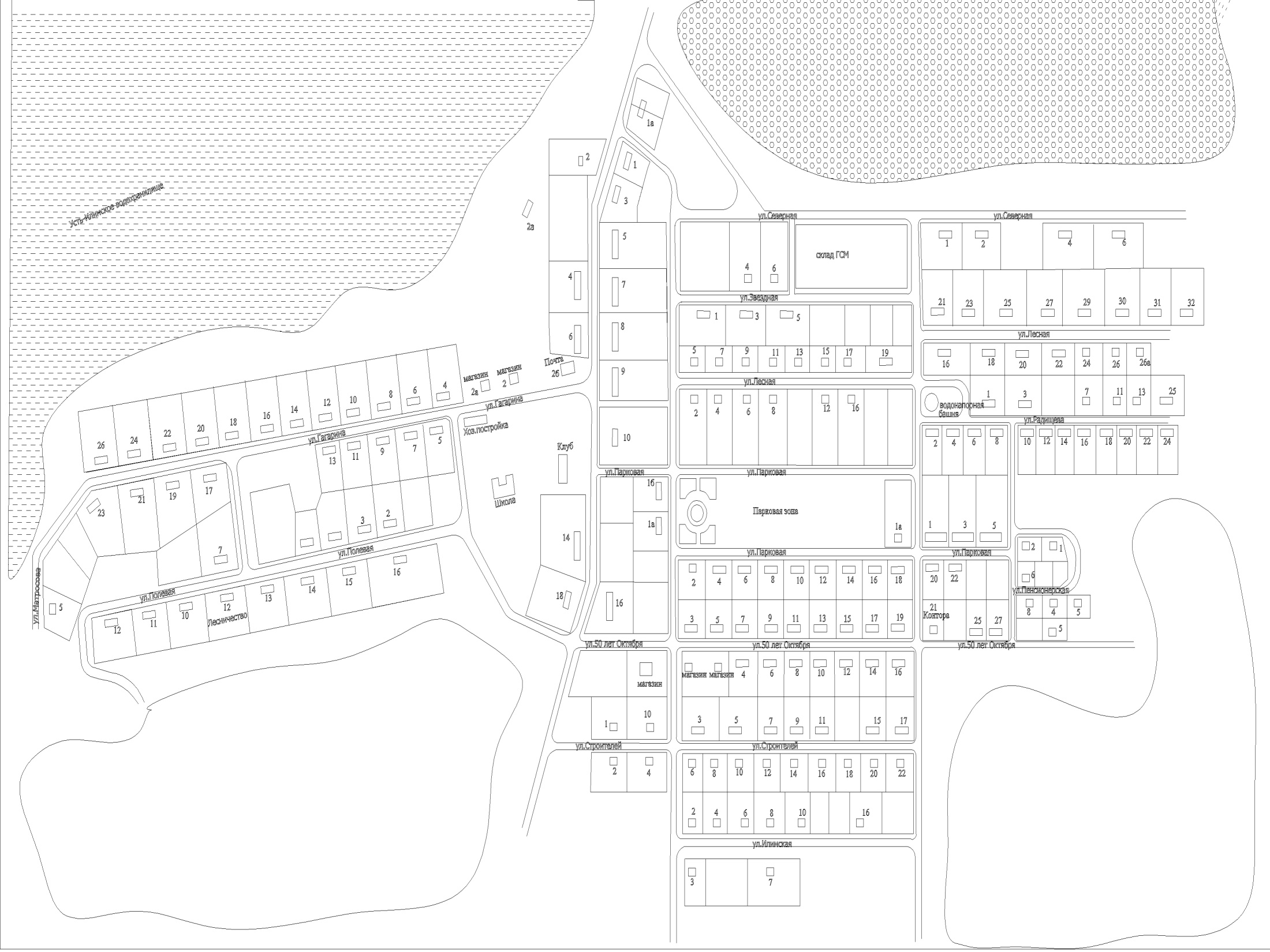 На территории поселка объектов железнодорожного транспорта – нет
ФАП
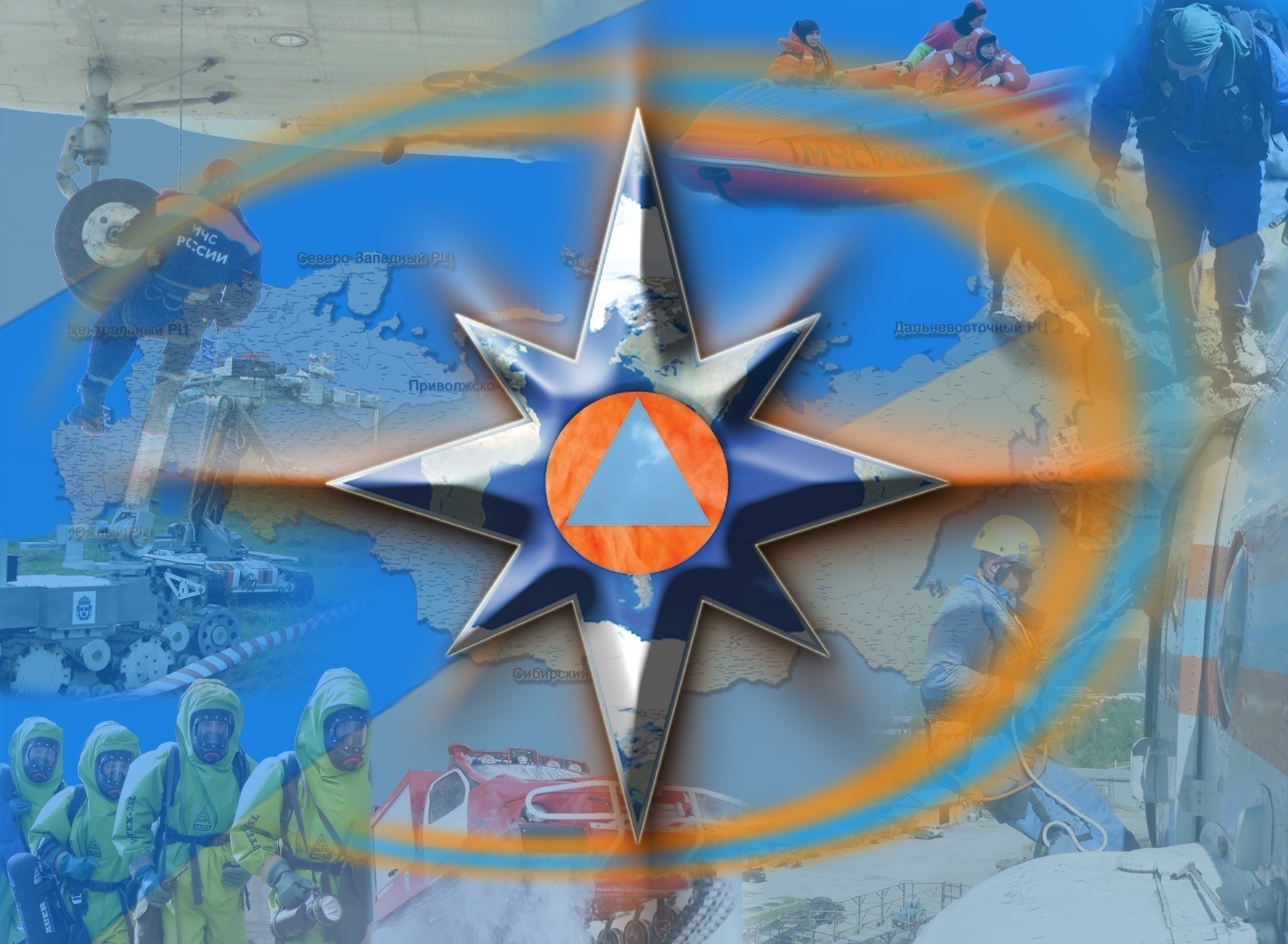 РИСКИ ВОЗНИКНОВЕНИЯ ТЕХНОГЕННЫХ ЧС
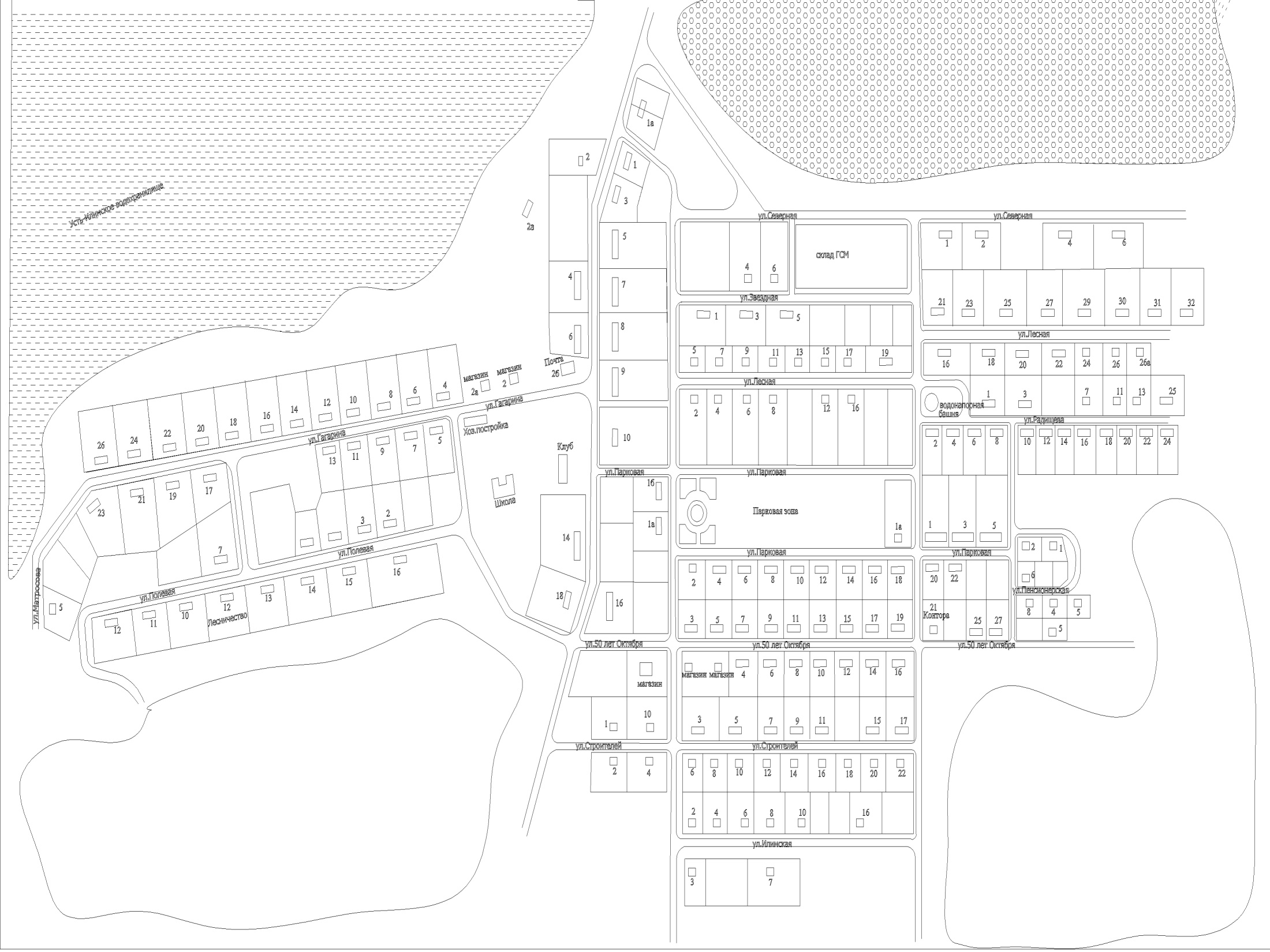 ПАСПОРТ ТЕРРИТОРИИ СЕЛЬСКОГО ПОСЕЛЕНИЯ
Риски возникновения ЧС на объектах ЖКХ (системы водоснабжения)
на территории п. Старая Игирма Нижнеилимского муниципального района
Водонапорная башня
% износа оборудования – 65 %
Порядок подачи  воды  - насосом.
Скважина
Объем перекачиваемой воды – 264 м3/сут.
% износа оборудования – 65 %
ФАП
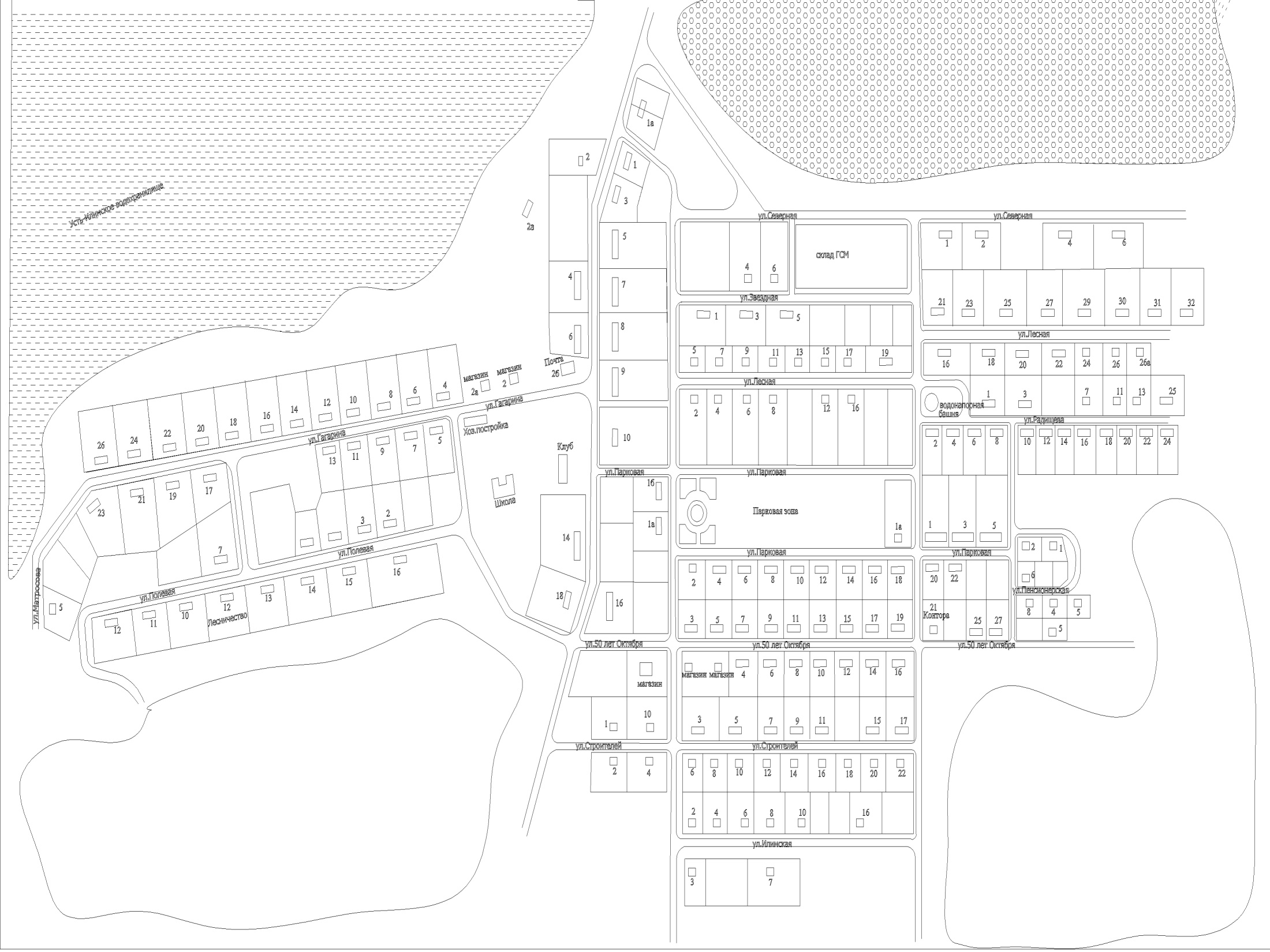 ПАСПОРТ ТЕРРИТОРИИ СЕЛЬСКОГО ПОСЕЛЕНИЯ
Риски возникновения ЧС на объектах ЖКХ (эл. сети)
на территории п. Старая Игирма Нижнеилимского муниципального района
Трансформаторная 
подстанция
Мощность – 0,4 кВ
Трансформаторная 
подстанция
Мощность – 0,4 кВ
ФАП
Трансформаторная 
подстанция
Мощность – 0,4 кВ
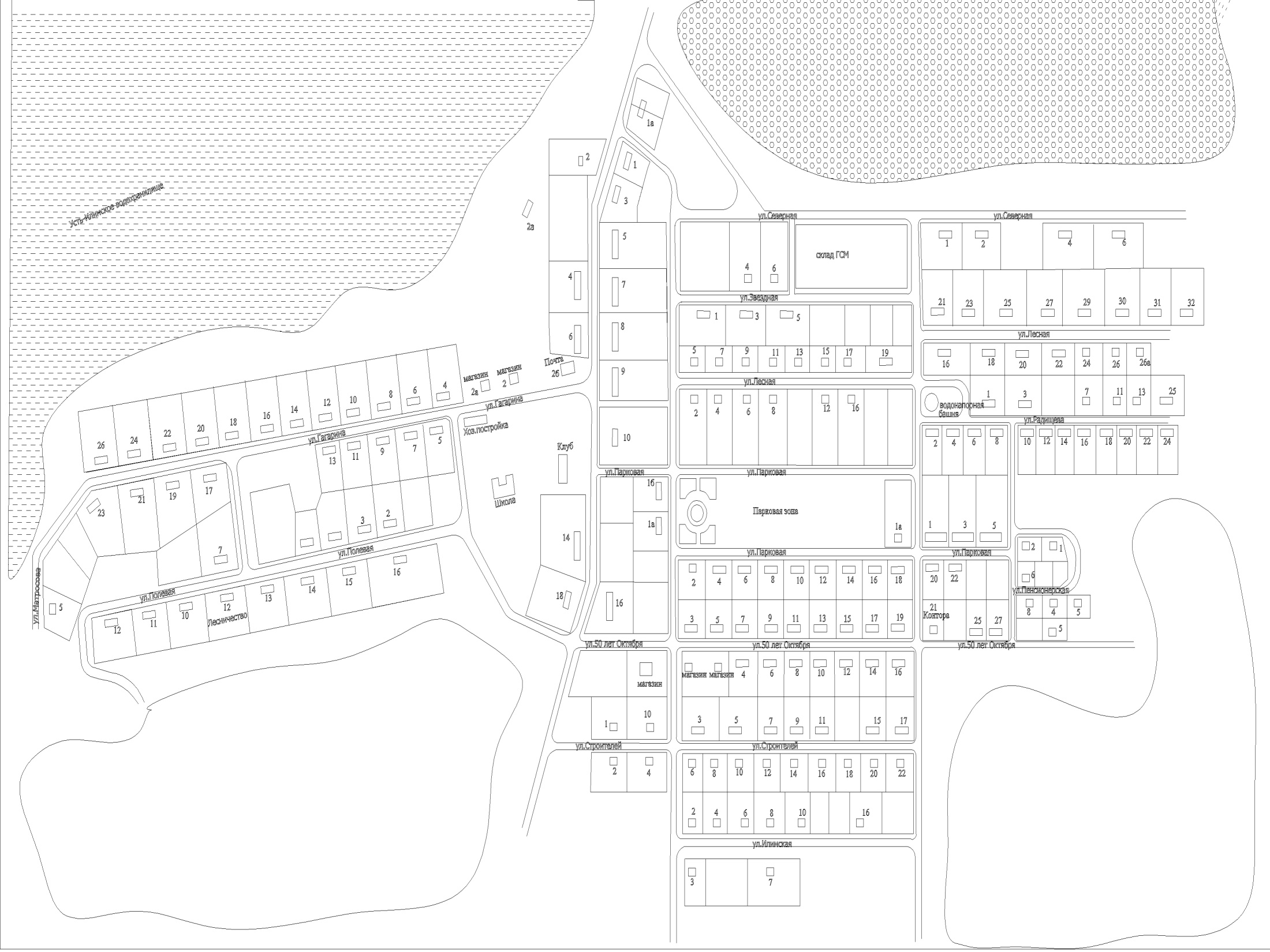 ПАСПОРТ ТЕРРИТОРИИ СЕЛЬСКОГО ПОСЕЛЕНИЯ
Риски возникновения ЧС на объектах ЖКХ (сети газоснабжения)
на территории п. Старая Игирма Нижнеилимского муниципального района
На территории поселка сетей газоснабжения – нет
ФАП
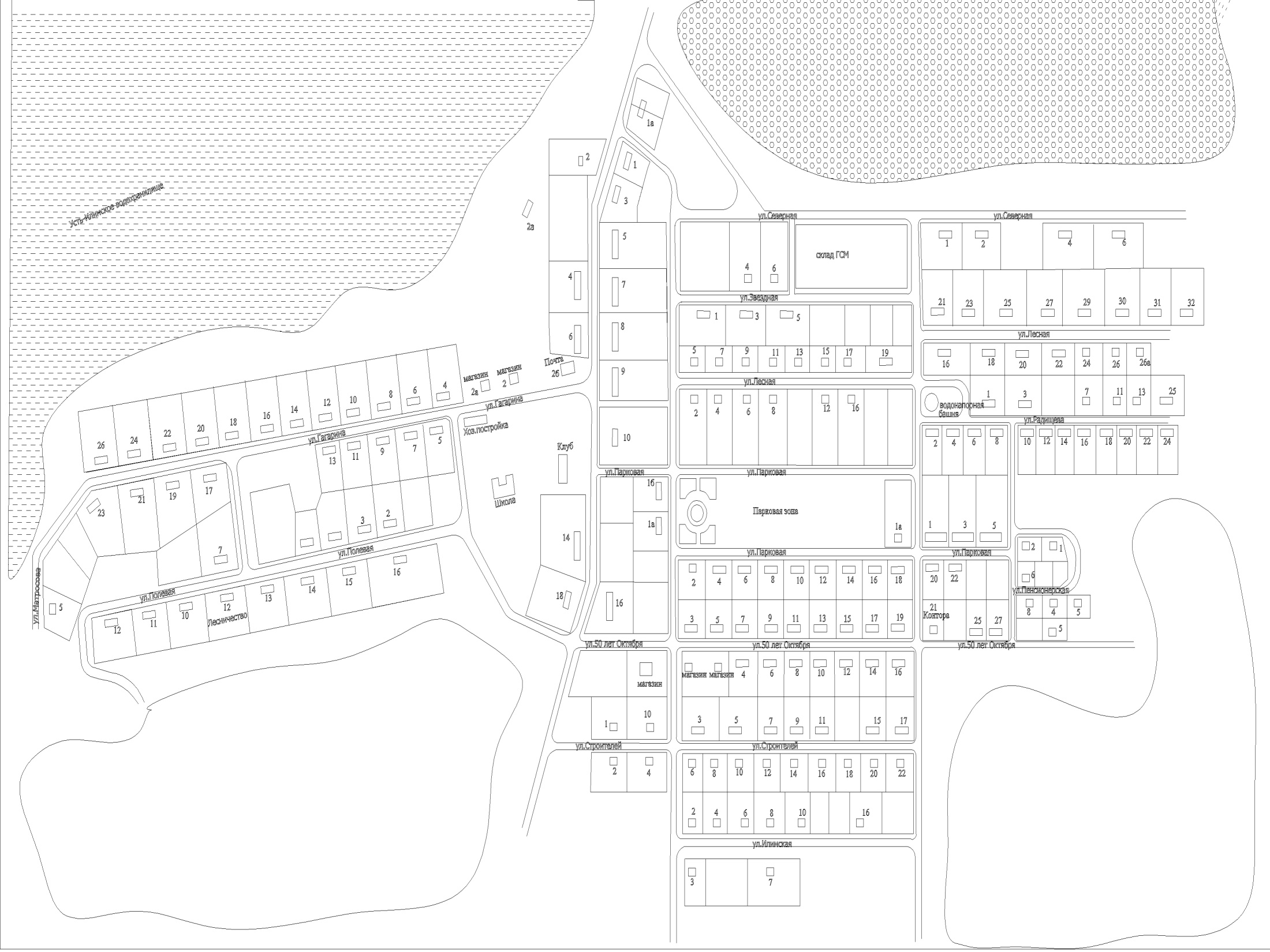 ПАСПОРТ ТЕРРИТОРИИ СЕЛЬСКОГО ПОСЕЛЕНИЯ
Риски возникновения ЧС на объектах ЖКХ (системы теплоснабжения)
на территории п. Старая Игирма Нижнеилимского муниципального района
ФАП
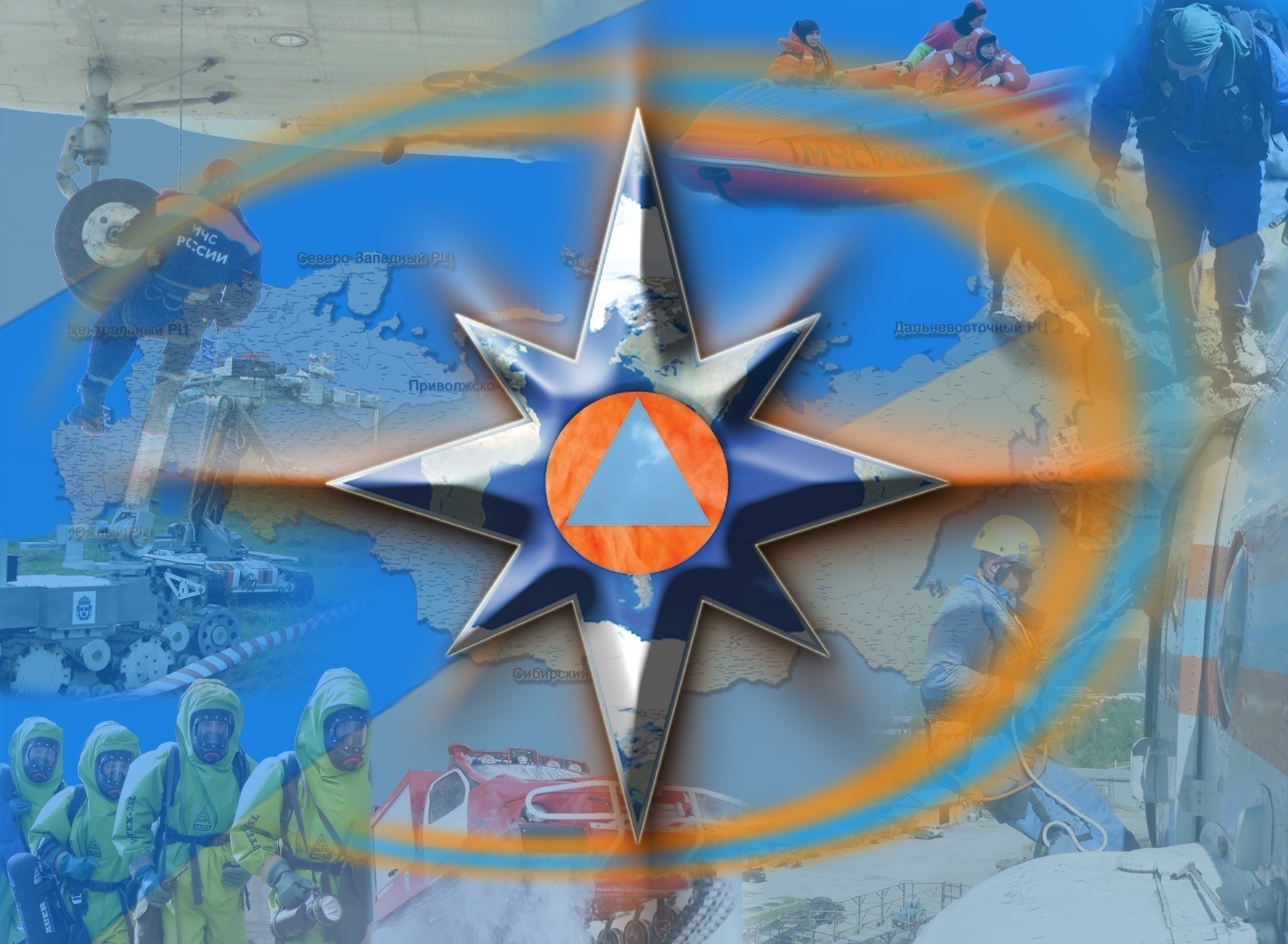 РИСКИ ВОЗНИКНОВЕНИЯ ЧС НА ГАЗО-, НЕФТЕПРОВОДАХ
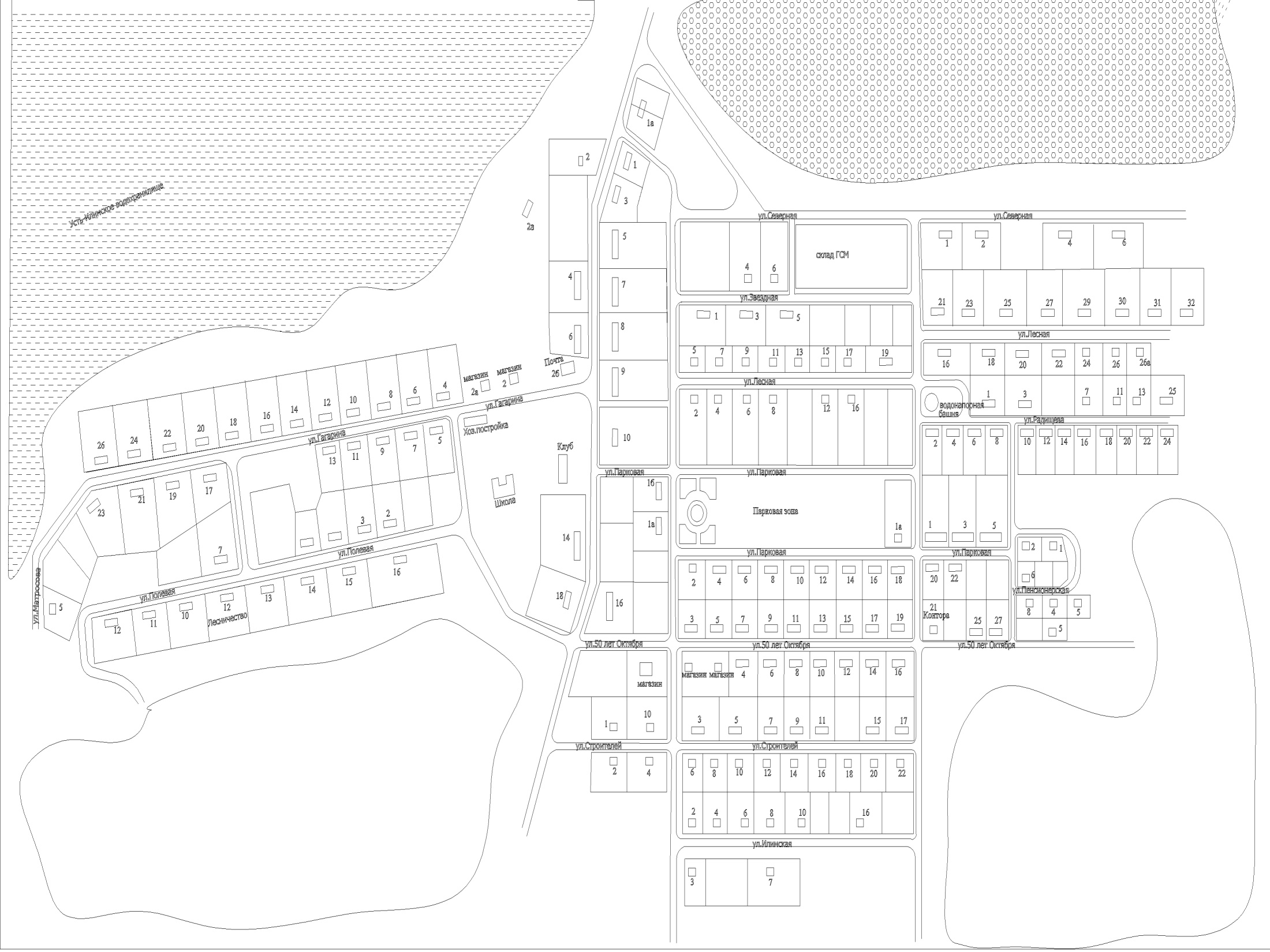 ПАСПОРТ ТЕРРИТОРИИ СЕЛЬСКОГО ПОСЕЛЕНИЯ
Риски возникновения ЧС на газопроводах
на территории п. Старая Игирма Нижнеилимского муниципального района
На территории поселка газопроводов – нет
ФАП
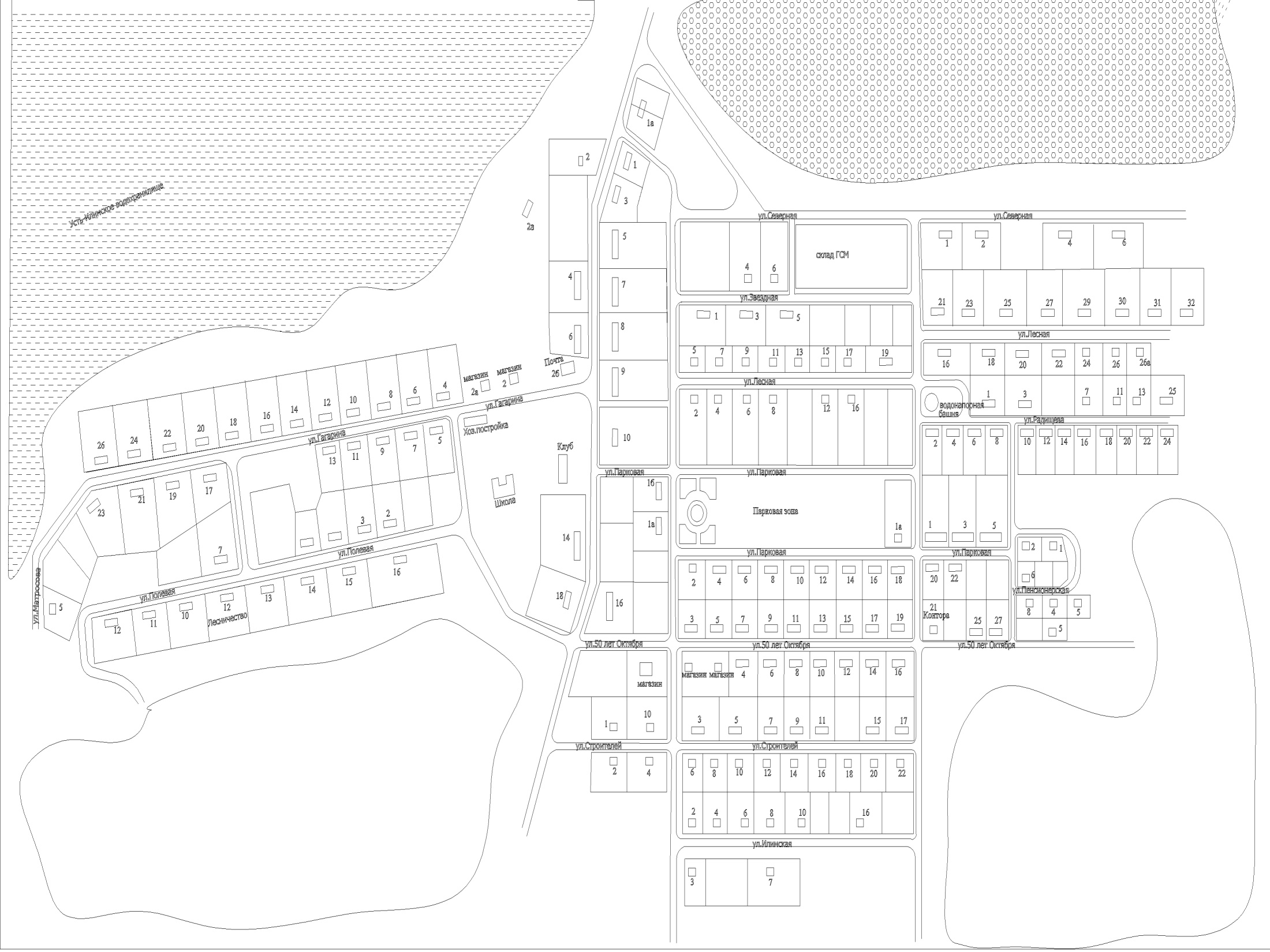 ПАСПОРТ ТЕРРИТОРИИ СЕЛЬСКОГО ПОСЕЛЕНИЯ
Риски возникновения ЧС на нефтепроводах
на территории п. Старая Игирма Нижнеилимского муниципального района
На территории поселка нефтепроводов – нет
ФАП
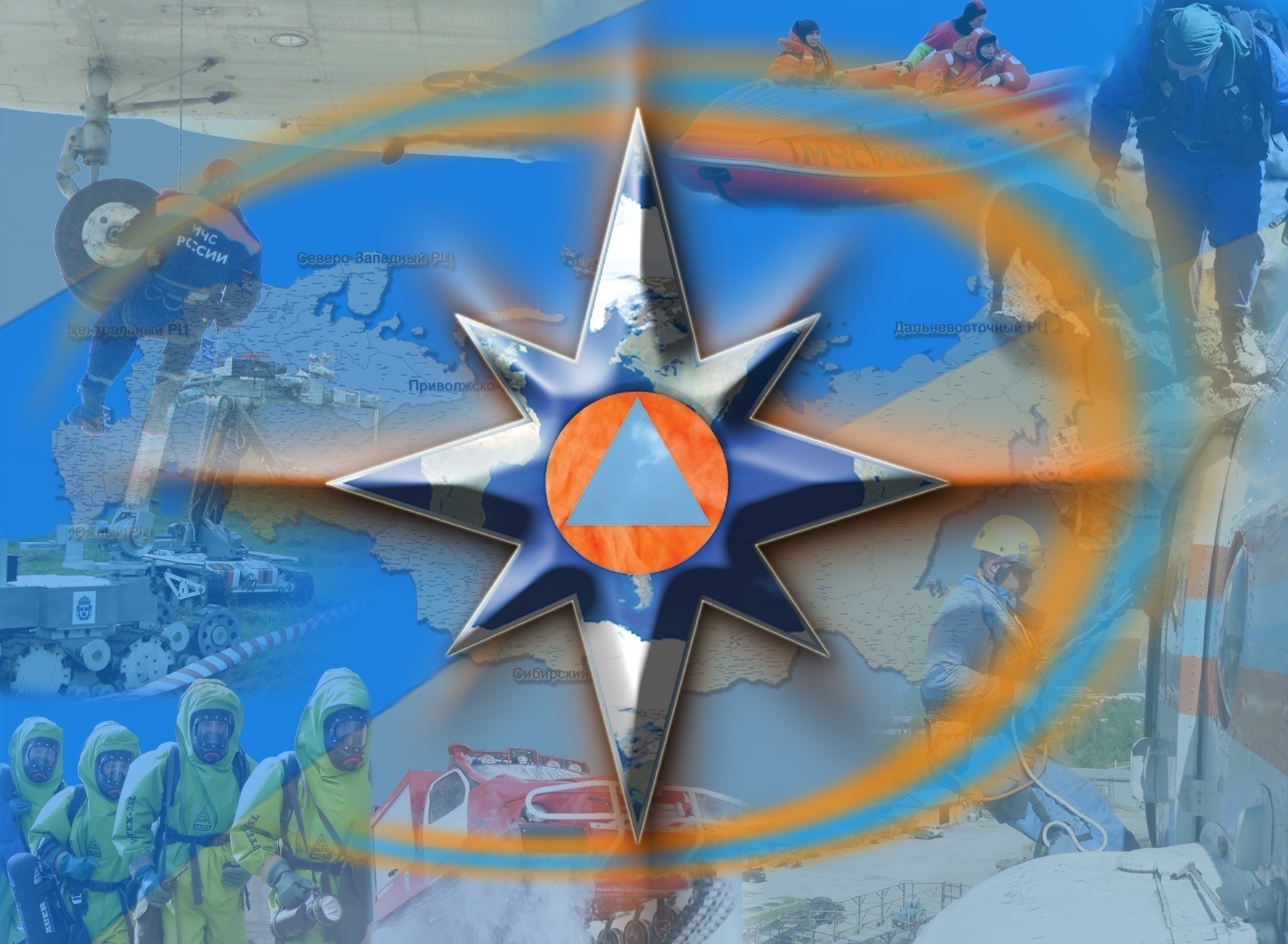 РИСКИ ВОЗНИКНОВЕНИЯ ПОЖАРОВ
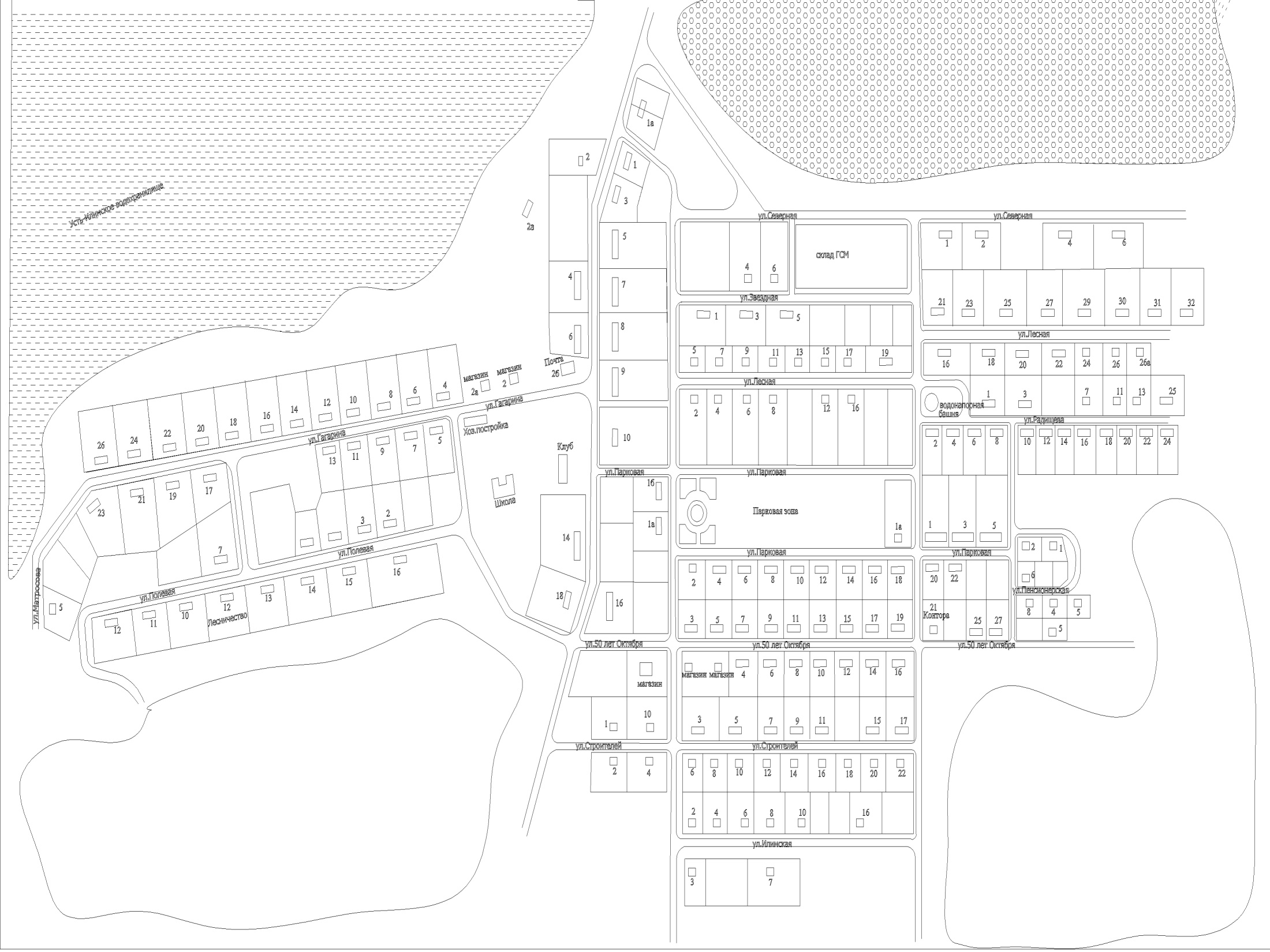 ПАСПОРТ ТЕРРИТОРИИ СЕЛЬСКОГО ПОСЕЛЕНИЯ
Риски возникновения техногенных пожаров (не бытовые пожары)
на территории п. Старая Игирма Нижнеилимского муниципального района
МПО
Водонапорная башня
% износа оборудования – 65 %
Порядок подачи  воды  - насосом.
ФАП
Превентивные мероприятия проводимые ОМСУ
Восстанавливаются и содержатся в исправном состоянии источники противопожарного водоснабжения, в зимнее время расчищаются дороги, подъезды к источникам водоснабжения, создаются не замерзающие проруби.
В летний период производится выкос травы перед домами, производится разборка ветхих и заброшенных строений
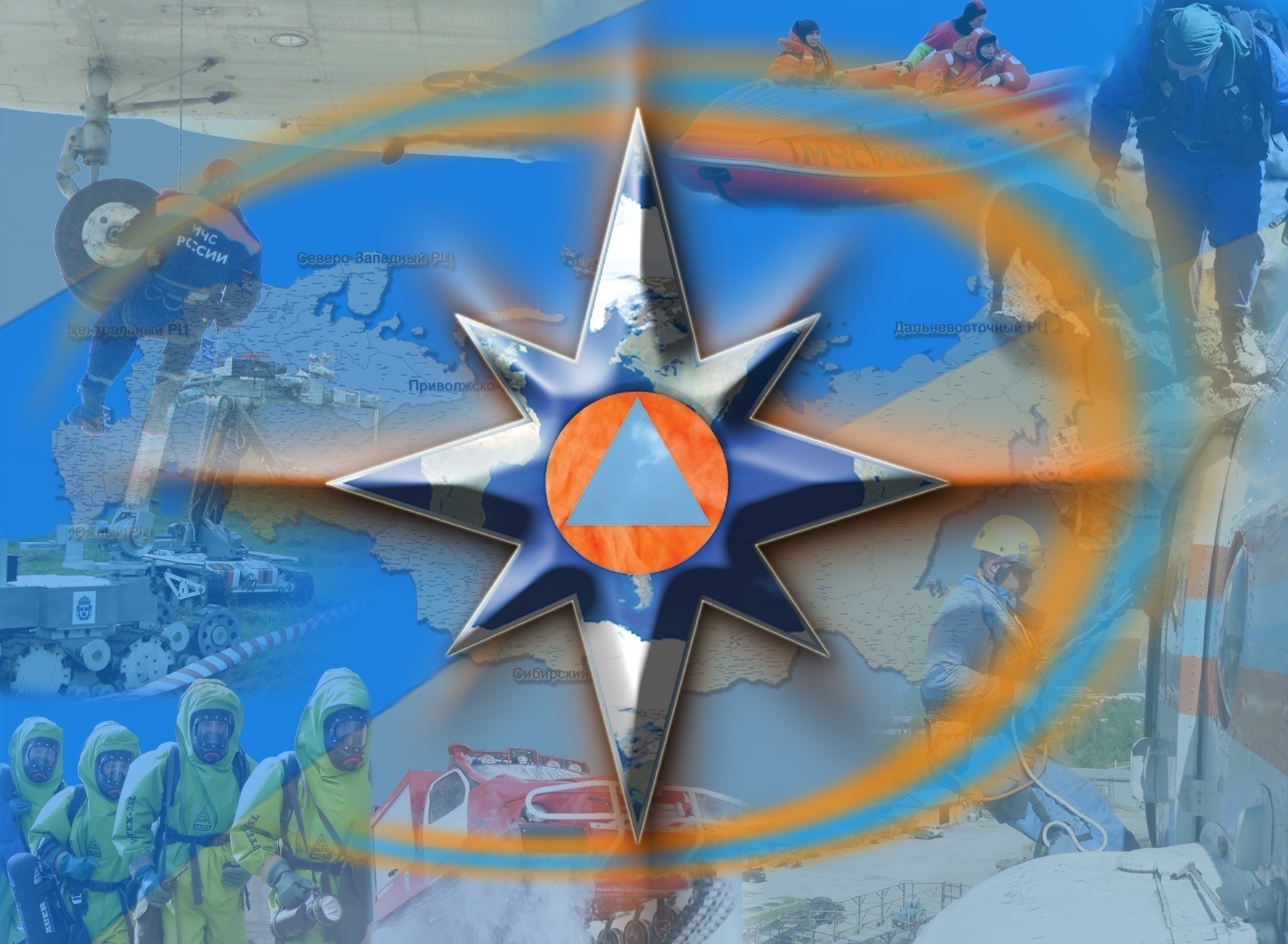 РИСКИ ВОЗНИКНОВЕНИЯ ЧС ПРИРОДНОГО ХАРАКТЕРА
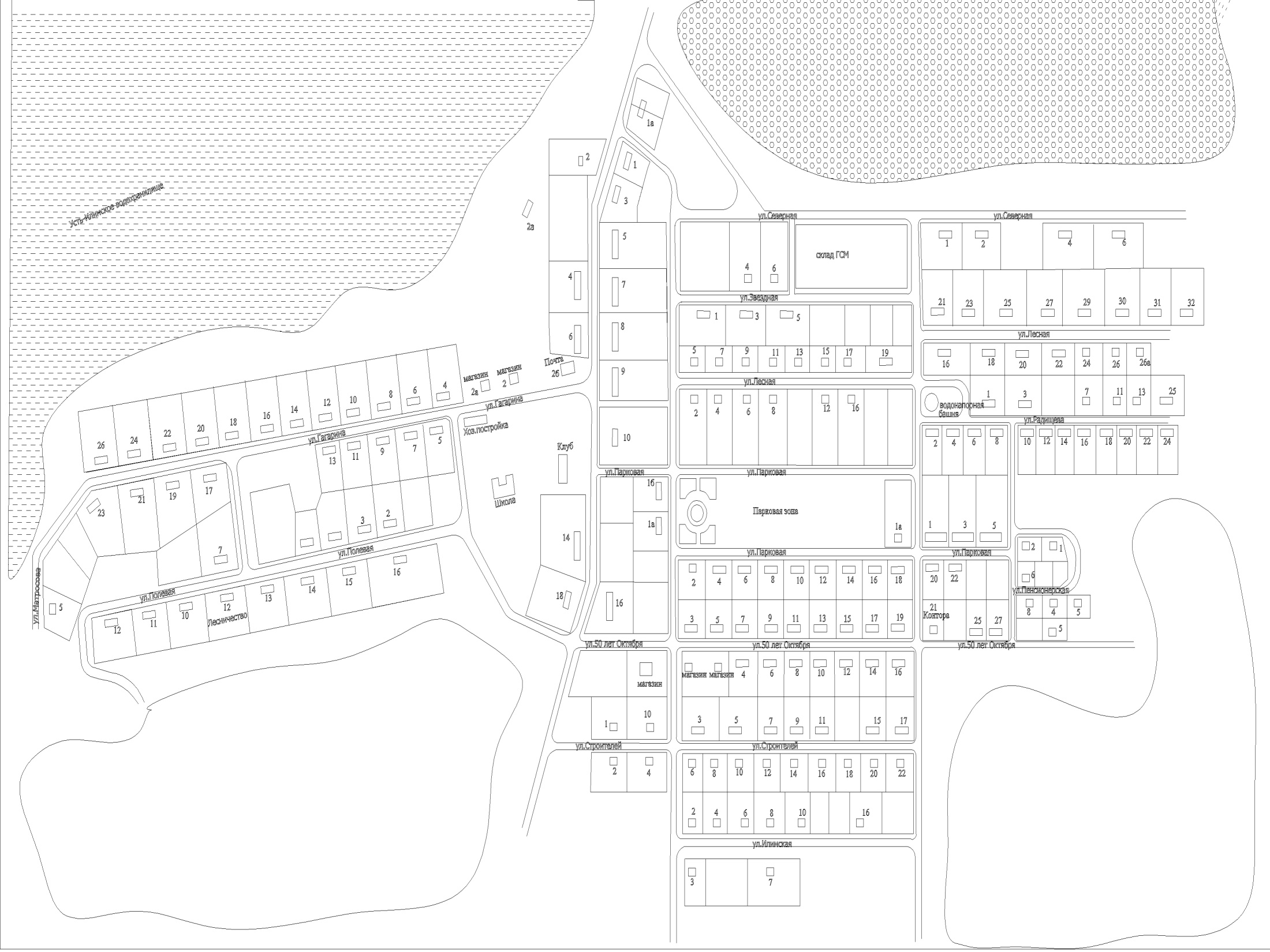 ПАСПОРТ ТЕРРИТОРИИ СЕЛЬСКОГО ПОСЕЛЕНИЯ
Риски возникновения природных пожаров
на территории п. Старая Игирма Нижнеилимского муниципального района (слайд №1)
МПО
Минерализованная полоса.
Ширина – 2,5 м.
Длинна  - 0,150 км.
Усть-Илимское водохранилище
Возможно использовать для забора воды вертолетом и Бе-200 чс
Водонапорная башня
% износа оборудования – 65 %
Порядок подачи  воды  - насосом.
ПВР
Минерализованная полоса.
Ширина – 2,5 м.
Длинна  - 0,400 км.
Минерализованная полоса.
Ширина – 2,5 м.
Длинна  - 0,250 км.
ФАП
Характеристика лесного участка
Площадь леса – 500 га
Состав леса – смешанный
Высота деревьев 15 м
T
Зона возможного риска  воздействия природного пожара
В зоне риска находятся:
- домов – 36;
- населения – 113 чел.
- соц. значимых объектов – 0.
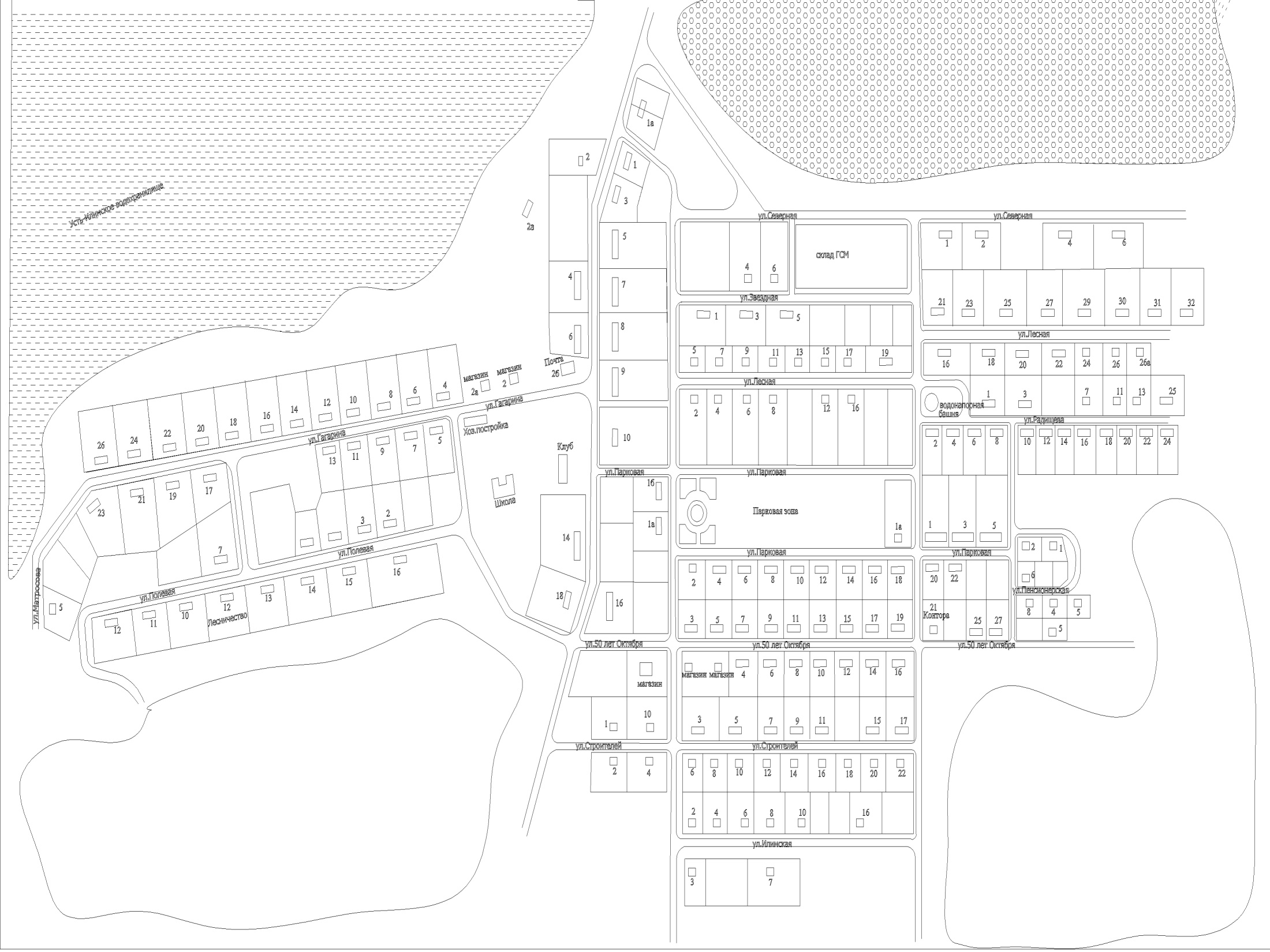 ПАСПОРТ ТЕРРИТОРИИ СЕЛЬСКОГО ПОСЕЛЕНИЯ
Риски возникновения природных пожаров
на территории п. Старая Игирма Нижнеилимского муниципального района (слайд №2)
МПО
ФАП
Превентивные мероприятия проводимые ОМСУ
Восстанавливаются и содержатся в исправном состоянии источники противопожарного водоснабжения, в зимнее время расчищаются дороги, подъезды к источникам водоснабжения, создаются не замерзающие проруби.
В летний период производится выкос травы перед домами, производится разборка ветхих и заброшенных строений
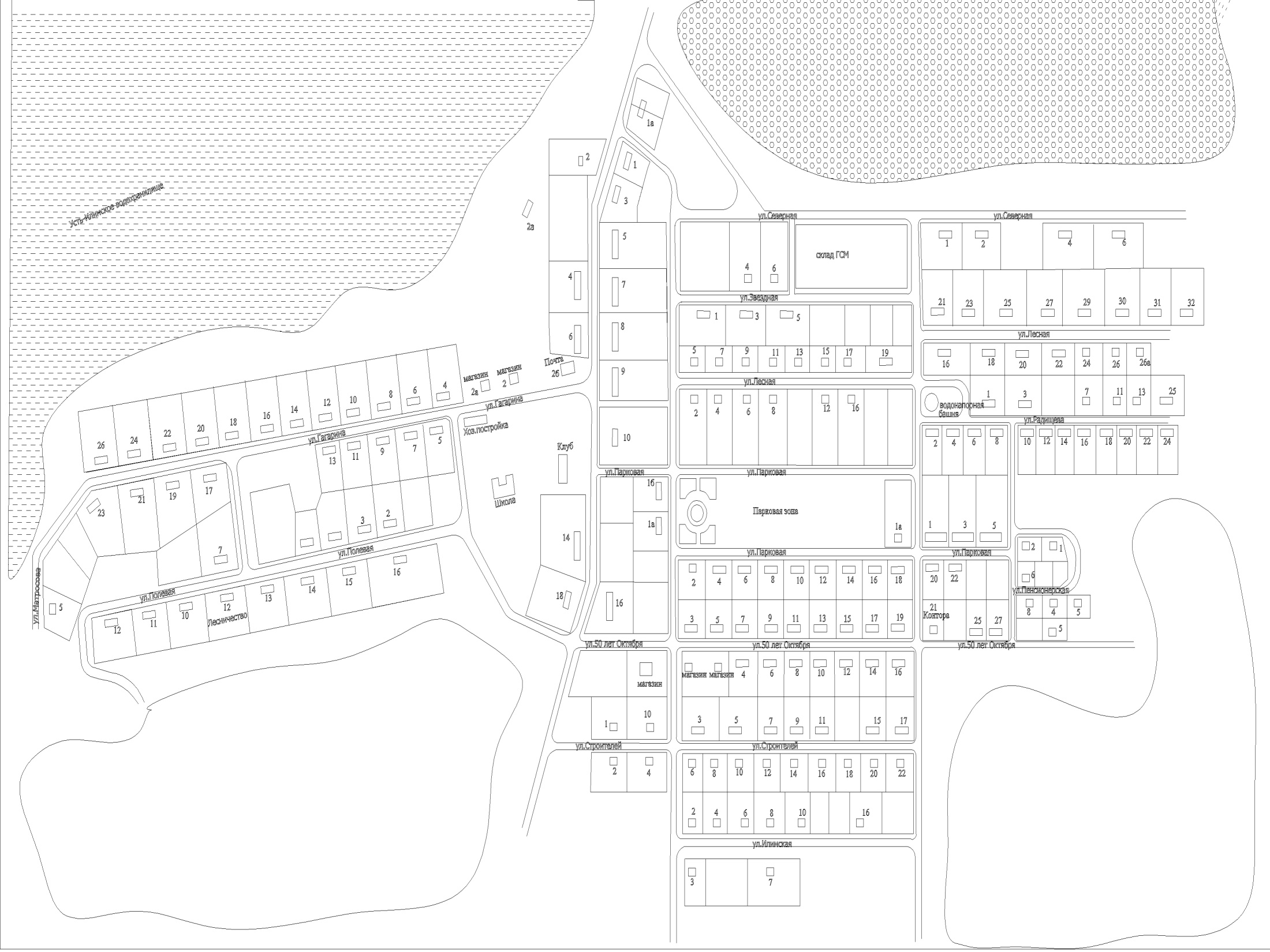 ПАСПОРТ ТЕРРИТОРИИ СЕЛЬСКОГО ПОСЕЛЕНИЯ
Риски подтоплений (затоплений)
на территории п. Старая Игирма Нижнеилимского муниципального района
На территории поселка рисков подтоплений (затоплений) – нет
ФАП
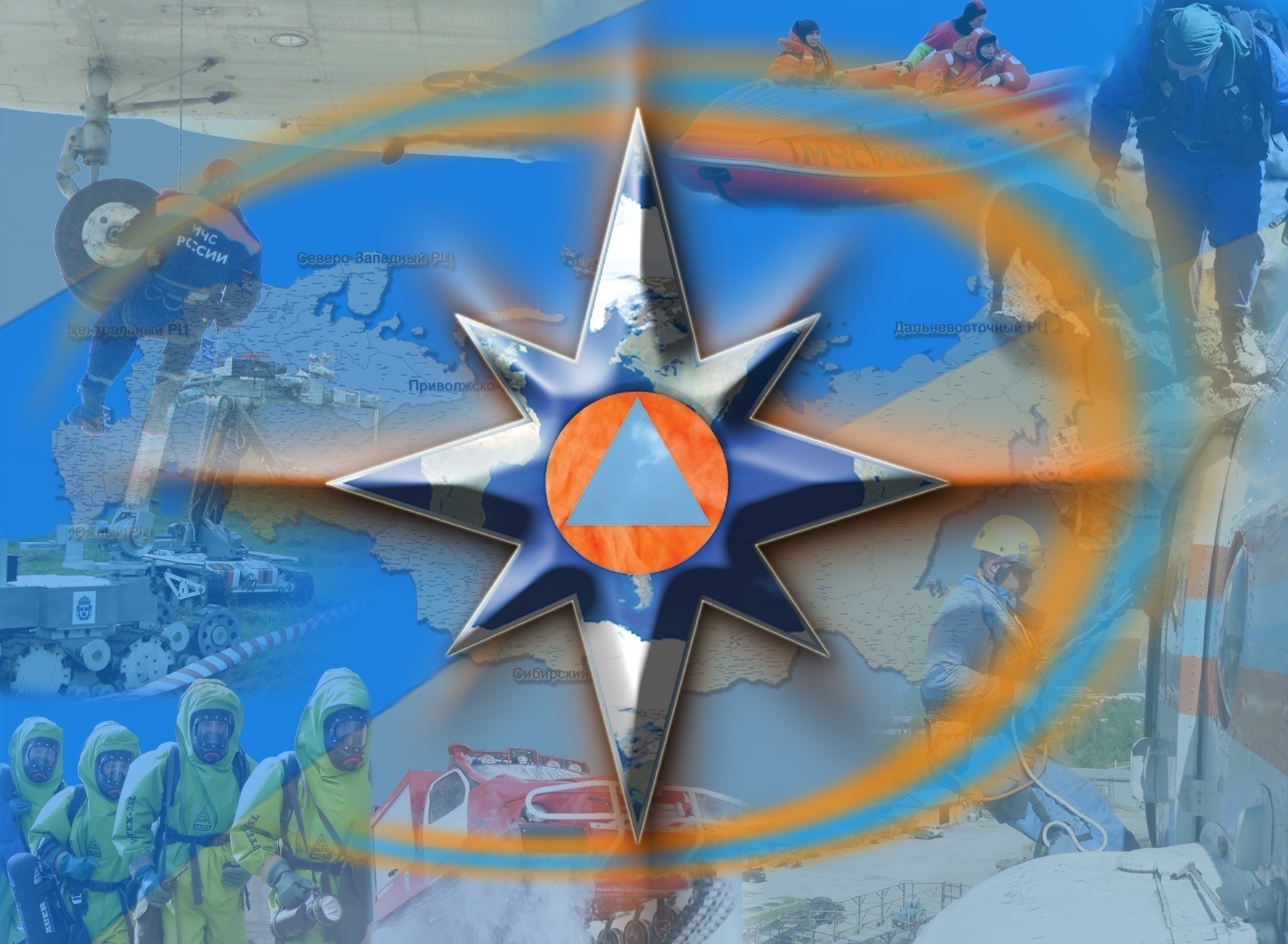 ИНФОРМАЦИОННО -СПРАВОЧНЫЕ МАТЕРИАЛЫ
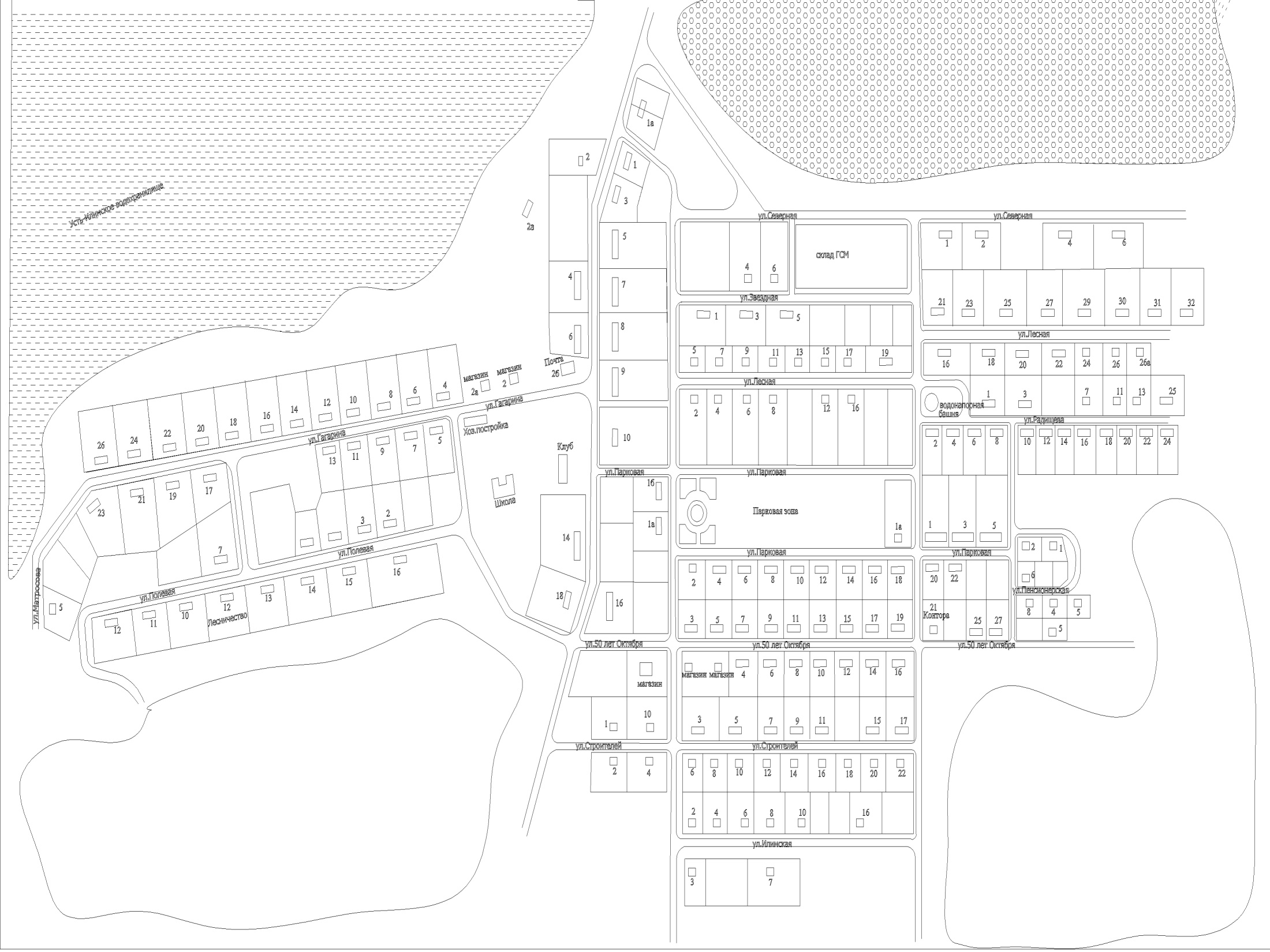 ПАСПОРТ ТЕРРИТОРИИ СЕЛЬСКОГО ПОСЕЛЕНИЯ
Информационно-справочные материалы по силам и средствам
на территории п. Старая Игирма Нижнеилимского муниципального района
МПО
ФАП
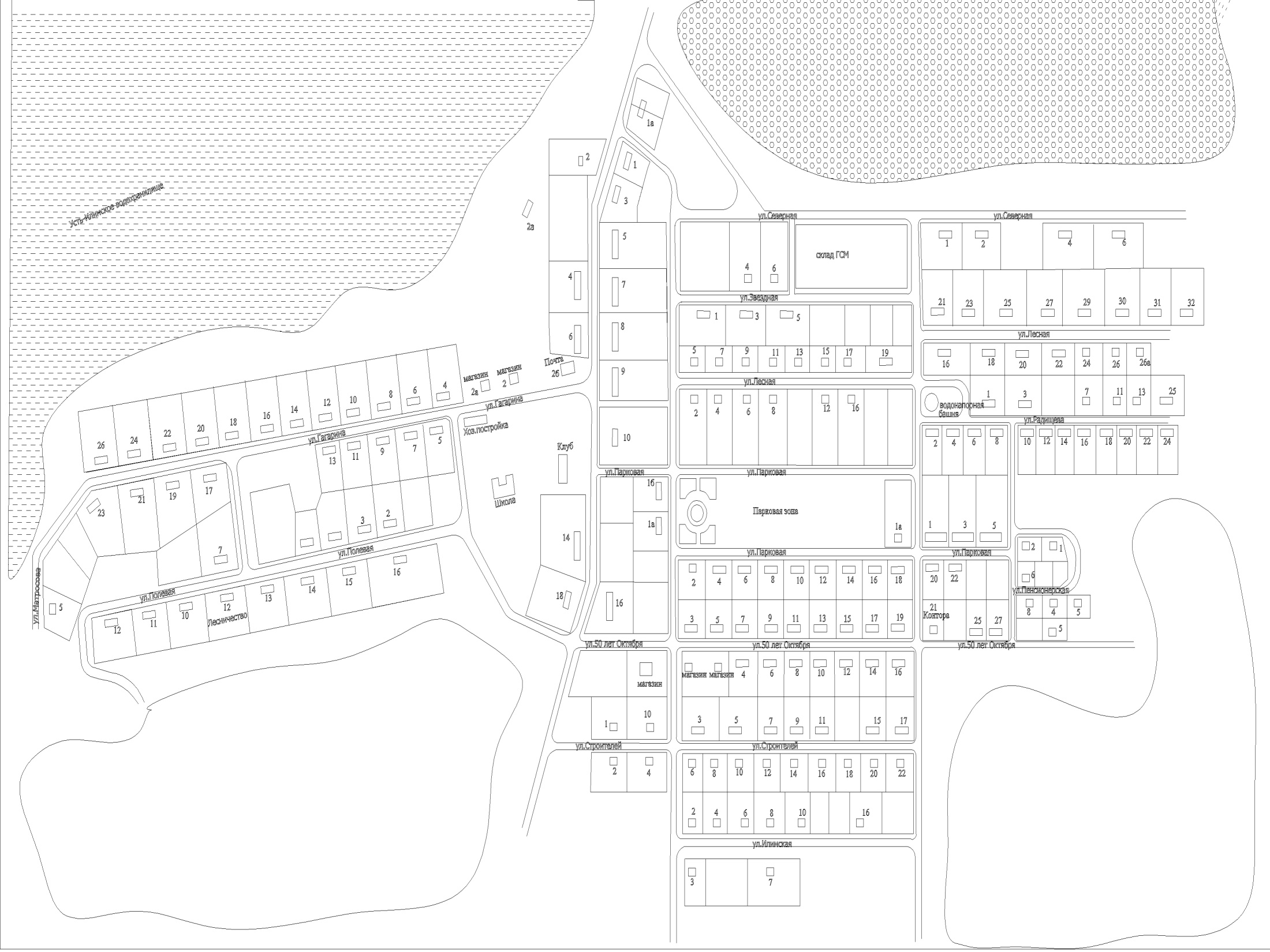 ПАСПОРТ ТЕРРИТОРИИ СЕЛЬСКОГО ПОСЕЛЕНИЯ
Информационно-справочные материалы по резервам финансовых и материальных средств
на территории п. Старая Игирма Нижнеилимского муниципального района
ФАП
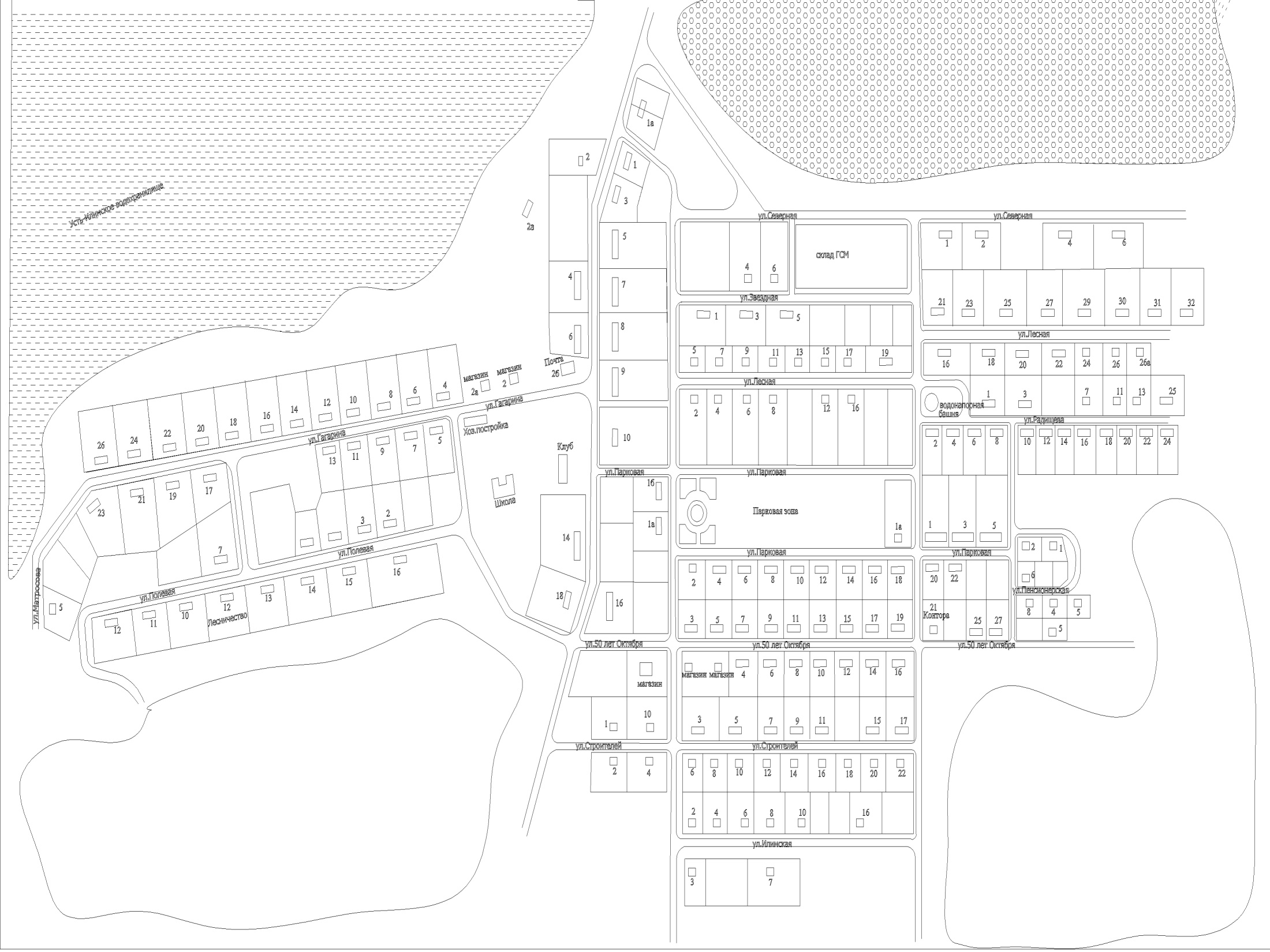 ПАСПОРТ ТЕРРИТОРИИ СЕЛЬСКОГО ПОСЕЛЕНИЯ
схема производственного объекта
на территории п. Старая Игирма Нижнеилимского муниципального района
На территории поселка производственных объектов – нет
ФАП